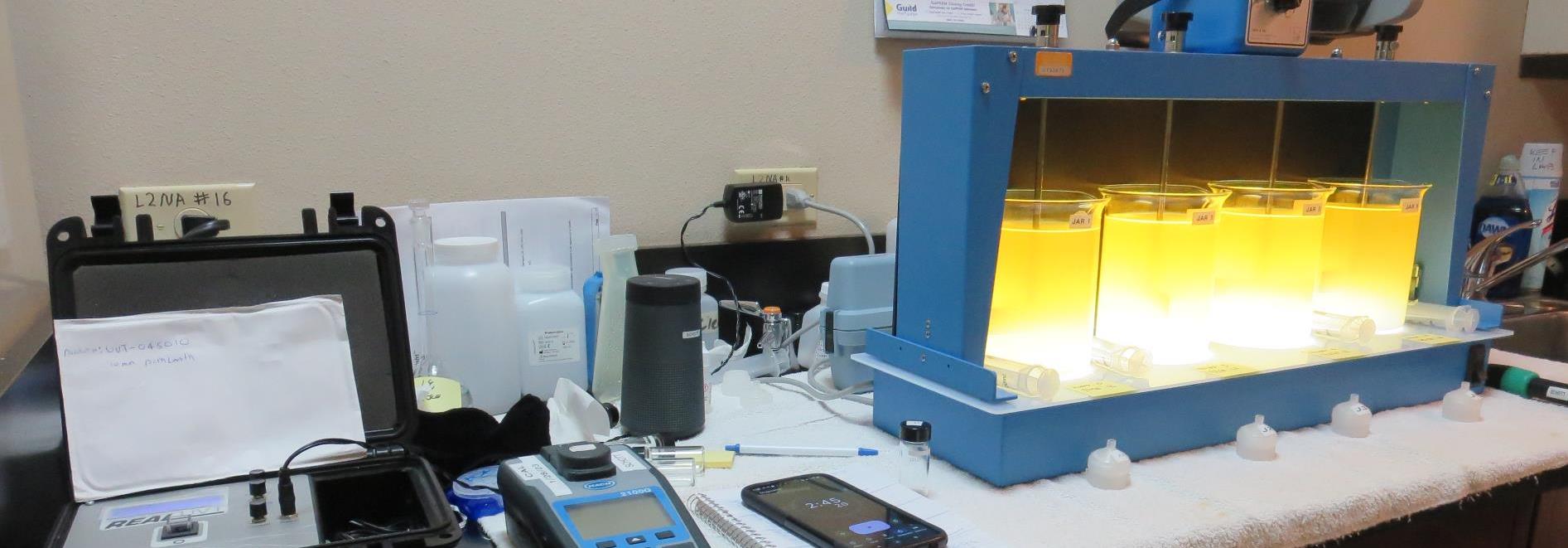 CSP-MacKerricher State ParkCA2310301, Mendocino CountyJar Test
by Guy Schott, P.E.
January 27, 2023
UVT/UVA, pathlength 10 mm
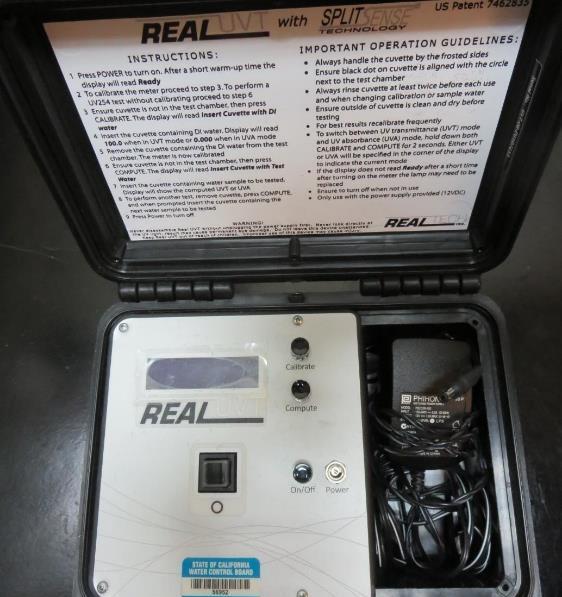 UV transmittance (UVT) is a measurement of the amount of ultraviolet light (254 nm) that passes through a water sample compared to the amount of light that passes through a pure water sample. The measurement is expressed as % UVT.
%UVT = 10(-UVA) x 100%
UV absorbance (UVA) is calculated as a relative measure of the amount of light absorbed by a water sample compared with the amount of light absorbed by a pure water sample.  
UVA = -log(%UVT/100)
CSP-MacKerricher State Park Source & Treated Water Characteristics, January 27, 2023
Source – Mill Creek 
pH: 6.50
Alkalinity: 44 mg/L as CaCO3
Turbidity: 101 NTU
UVT: 19.7%, 
UVA: 0.704/cm
0.4 um Filtered
Turbidity: 6.7 NTU
UVT: 53.9%, 
UVA: 0.267/cm
Source – Iron Concentration 
Fe: 11.48 mg/L

0.4 um Filtered
Fe: 1.58 mg/L
Applied Coagulants for Jar Testing (1)
Pro Pac 9800 (NTU Technologies)
50% Aluminum Chlorohydrate 
50% Water
23.62% Al2O3
12.5% Al
83% Basicity
SG = 1.25-1.34

NSF limit: 250 mg/L as Product
10 mg/L as 9800 = Reduction 1.18 mg/L as CaCO3
Pro Pac 9890 (NTU Technologies)
35-45% Aluminum Chlorohydrate 
35-45% Water
~18.9% Al2O3
~10.5% Al
83% Basicity
20% polyamine (50% water, 50% active polyamines)
SG = 1.25-1.34

NSF limit: 50 mg/L as Product; 
Product dose 10 mg/L = 1 mg/L polyamines active
Applied Coagulants for Jar Testing (2)
960 (NTU Technologies)
33% Polyaluminum Hydroxychlorosulfate
67% Water
SG = 1.29

NSF limit: 250 mg/L as Product
961 (NTU Technologies)
35% Polyaluminum Hydroxychlorosulfate
2% pDADMAC
65% Water
SG = 1.29

NSF limit: 255 mg/L as Product
Applied Coagulants for Jar Testing (3)
Aluminum Sulfate (Product)
Al2(SO4)3*14.3H20 (Liquid)
48%  Aluminum Sulfate
52% Water
8.2% Al2O3
4.3% Al
0% Basicity
SG = 1.32
NSF limit: 400 mg/L (product)

As hydrated Al2(SO4)3*14.3H20
17% Al2O3
Ferric Chloride
42.4% FeCl3
SG = 1.44

NSF limit: 250 mg/L as Product;
Applied Coagulants for Jar Testing (4)
BWS, Inc.
Greg Nieckarz, Ph.D.
Greg.niekarz@bws.works
541-953-5112
AdvFloc-CTC-00011
Polyaluminum Hydroxy Chlorosulfate
12.55% Al2O3
6.64% Al
64.9% Basicity
SG = 1.299
NSF limit: 250 mg/L as Product
Laboratory Charge Analyzer
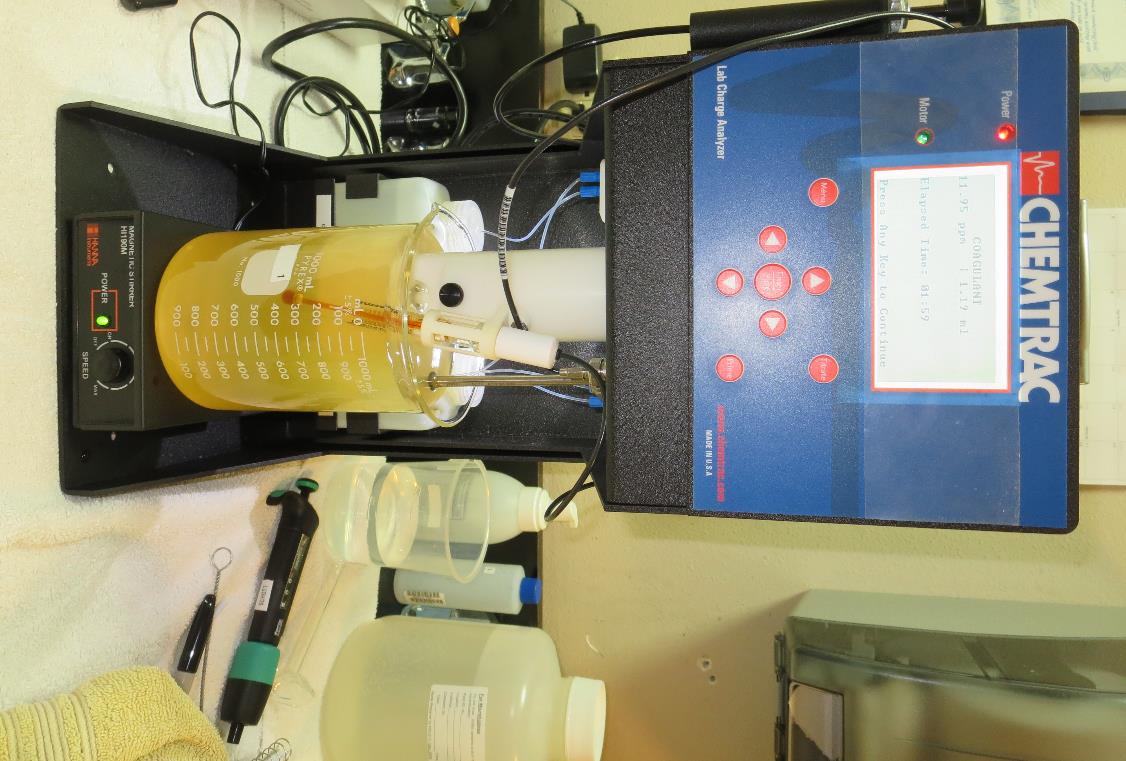 LCA: Used to determine coagulant demand of a source water entering the treatment plant.

Source pH: 6.50

LCA #1: 9800:  11.9 mg/L
Coagulant Information
Unless stated otherwise, all coagulant doses are reported as Product (100% strength).
Aluminum Sulfate doses are reported as hydrated Al2(SO4)3*14.3H20.
Ferric Chloride doses are reported as FeCl3.
Preparation of coagulant stock solutions are generally 1.0 and/or 0.1 percent strength using 100 and/or 200 mL volumetric flasks.
Finnpipette F2 variable volume pipette, capacity 100-1000 micro liters is used for stock solution preparation and coagulant aid jar test dosing.
Finnpipette F2 variable volume pipette, capacity 0.5-5 mL is used for primary coagulant jar test dosing.
Coagulants – Alkalinity Consumption
CSP-MacKerricher State Park; Jar Test 1 - 8 ResultsFlash Mix 200 RPM (20 sec); Floc Mix 30 RPM (5 min)
CSP-MacKerricher State Park; Jar Test 9 - 12 ResultsFlash Mix 200 RPM (20 sec); Floc Mix 30 RPM (5 min)
CSP-MacKerricher State Park; Jar Test 13 - 20 ResultsFlash Mix 200 RPM (20 sec); Floc Mix 30 RPM (5 min)
CSP-MacKerricher State Park; Jar Test 21 - 24 ResultsFlash Mix 200 RPM (20 sec); Floc Mix 30 RPM (5 min)
CSP-MacKerricher State Park; Jar Test 25 - 32 ResultsFlash Mix 200 RPM (20 sec); Floc Mix 30 RPM (5 min)
CSP-MacKerricher State Park; Jar Test 33 - 36 ResultsFlash Mix 200 RPM (20 sec); Floc Mix 30 RPM (5 min)
CSP-MacKerricher State Park; Jar Test 37 - 40 ResultsFlash Mix 200 RPM (20 sec); Floc Mix 30 RPM (5 min)
CSP-MacKerricher State Park; Jar Test 41 - 44 ResultsFlash Mix 200 RPM (20 sec); Floc Mix 30 RPM (5 min)
CSP-MacKerricher State Park; Jar Test 45 - 48 ResultsFlash Mix 200 RPM (20 sec); Floc Mix 30 RPM (5 min)
Jars 1-4 TestFlash Mix 200 RPM, 20 SecFloc Mix 30 RPM, 5 min25 mL sampled 5 minutesat end of Floc periodApplied Coagulant9800
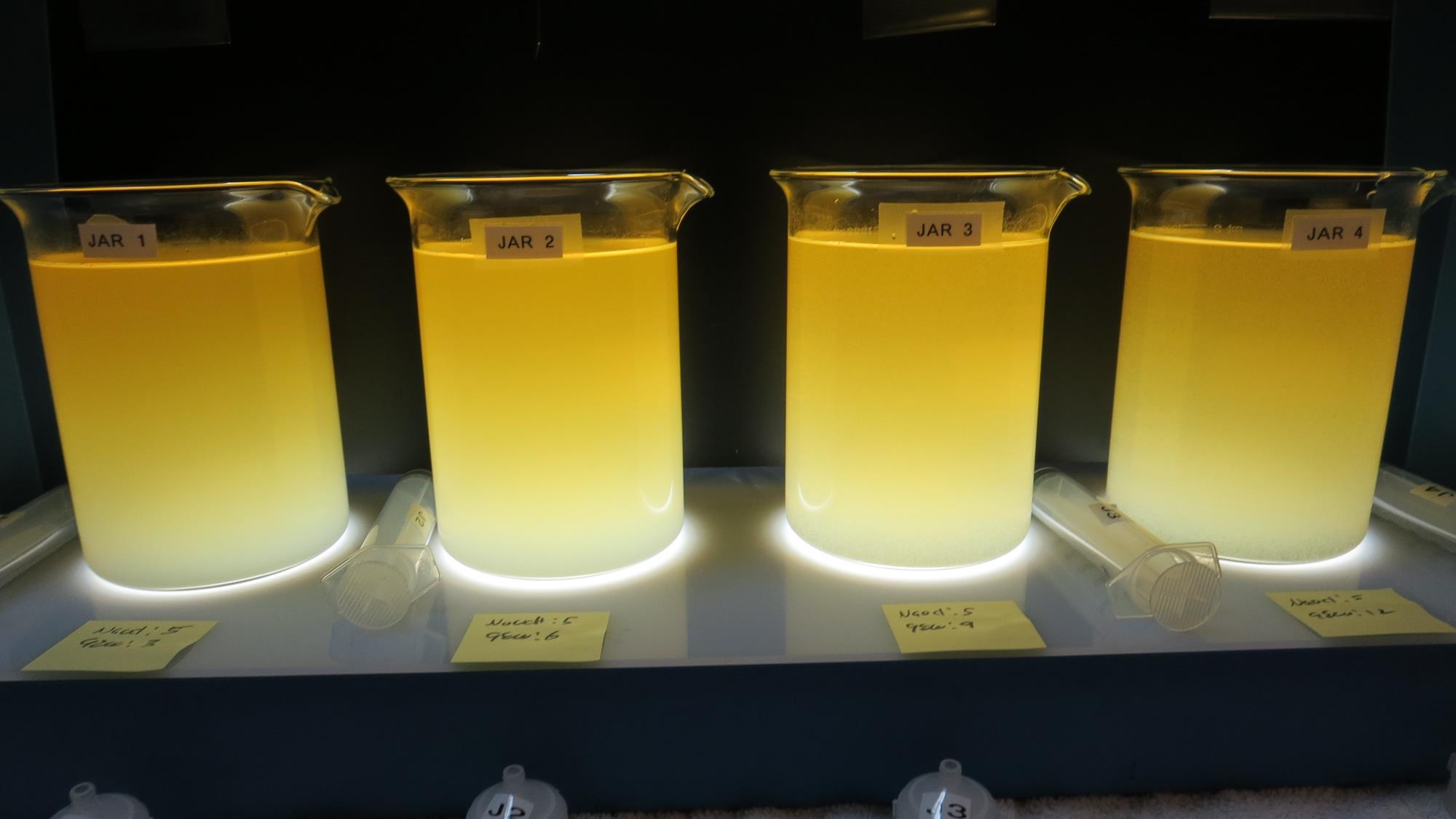 5 mg/L NaOCl
3 mg/L 9800
Filtrate: 9.91 NTU
UVT: 67.7%
UVA: 0.169/cm 
UVA Reduction: 36.7%
Settled: 111 NTU
5 mg/L NaOCl
6 mg/L 9800
Filtrate: 8.82 NTU
UVT: 74.4%
UVA: 0.128/cm 
UVA Reduction: 52.1%
Settled: 93.5 NTU
5 mg/L NaOCl
9 mg/L 9800
Filtrate: 1.60 NTU
UVT: 84.9%
UVA: 0.070/cm 
UVA Reduction: 73.8%
Settled: 48.0 NTU
5 mg/L NaOCl
12 mg/L 9800
Filtrate: 5.36 NTU
UVT: 81.0%
UVA: 0.091/cm 
UVA Reduction: 65.9%
Settled: 34.2 NTU
Jars 1-4: End of Floc Duration, 25 mL is syringed for filterability and %UVT/UVA.
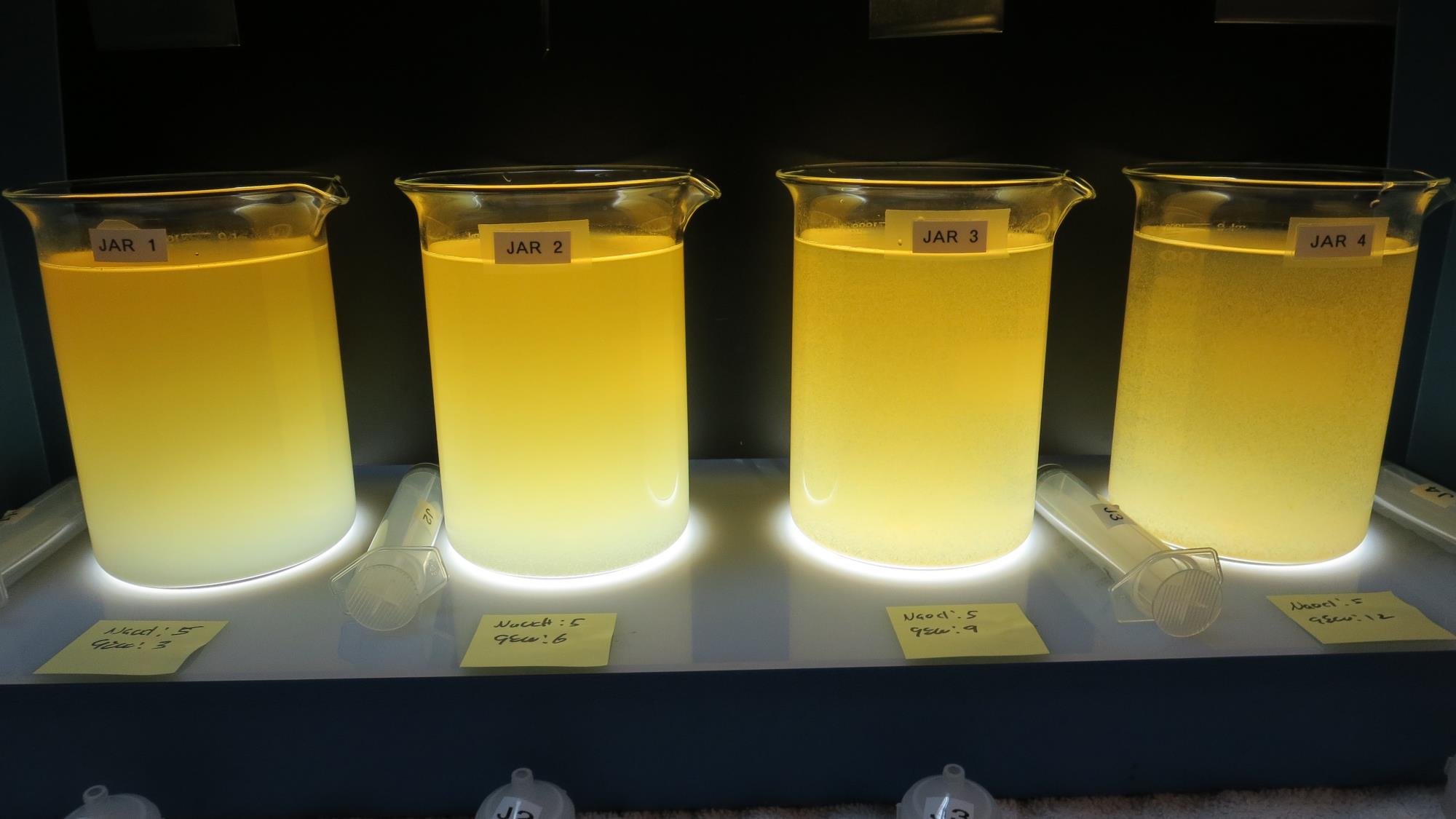 Jars 1-4: After 5 min of settling, 25 mL is syringed for filterability and %UVT/UVA.
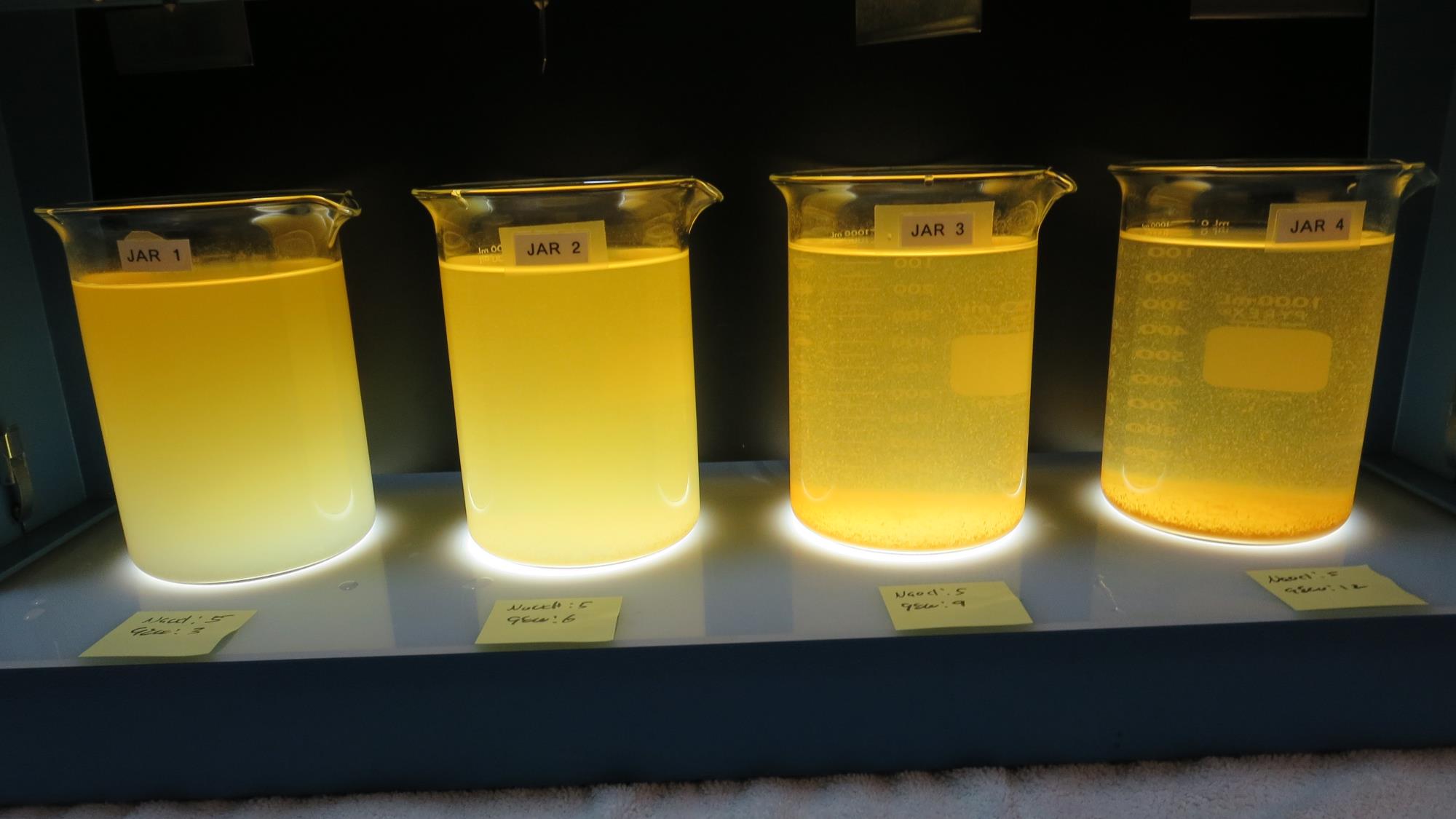 5 mg/L NaOCl
3 mg/L 9800
Filtrate: 9.91 NTU
UVT: 67.7%
UVA: 0.169/cm 
UVA Reduction: 36.7%
Settled: 111 NTU
5 mg/L NaOCl
6 mg/L 9800
Filtrate: 8.82 NTU
UVT: 74.4%
UVA: 0.128/cm 
UVA Reduction: 52.1%
Settled: 93.5 NTU
5 mg/L NaOCl
9 mg/L 9800
Filtrate: 1.60 NTU
UVT: 84.9%
UVA: 0.070/cm 
UVA Reduction: 73.8%
Settled: 48.0 NTU
5 mg/L NaOCl
12 mg/L 9800
Filtrate: 5.36 NTU
UVT: 81.0%
UVA: 0.091/cm 
UVA Reduction: 65.9%
Settled: 34.2 NTU
Jars 1-4: After 25-minutes of settling, settled water turbidity is taken.
Jars 5-8 TestFlash Mix 200 RPM, 20 SecFloc Mix 30 RPM, 5 min25 mL sampled 5 minutesat end of Floc periodApplied Coagulant9800
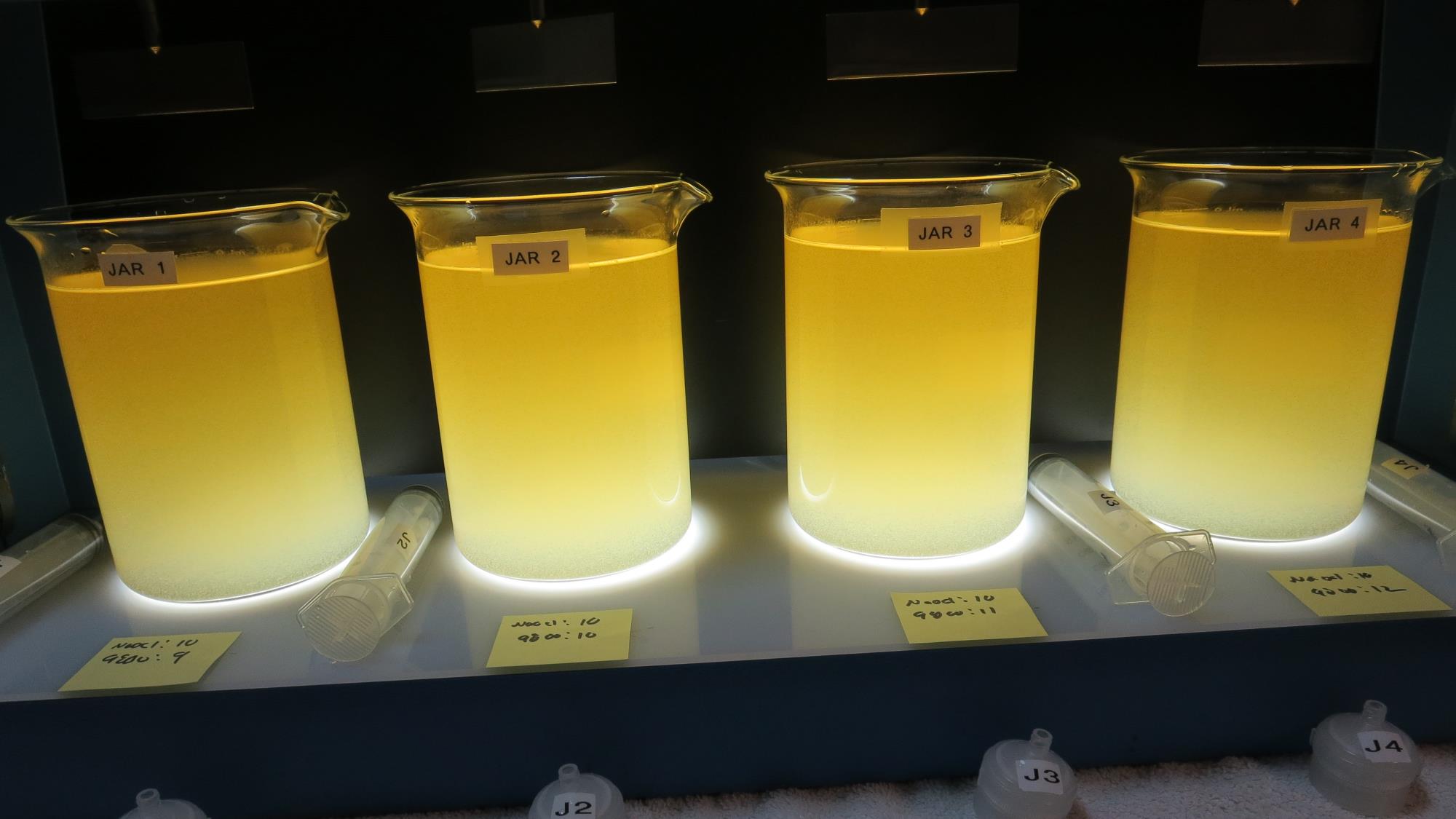 10 mg/L NaOCl
9 mg/L 9800
Filtrate: 1.40 NTU
UVT: 87.2%
UVA: 0.059/cm 
UVA Reduction: 77.9%
Settled: 42.3 NTU
10 mg/L NaOCl
10 mg/L 9800
Filtrate: 0.92 NTU
UVT: 88.0%
UVA: 0.055/cm 
UVA Reduction: 79.4%
Settled: 45.9 NTU
10 mg/L NaOCl
11 mg/L 9800
Filtrate: 0.86 NTU
UVT: 88.5%
UVA: 0.052/cm 
UVA Reduction: 80.5%
Settled: 37.8 NTU
10 mg/L NaOCl
12 mg/L 9800
Filtrate: 0.55 NTU
UVT: 89.5%
UVA: 0.047/cm 
UVA Reduction: 82.5%
Settled: 40.7 NTU
Jars 5-8: End of Floc Duration, 25 mL is syringed for filterability and %UVT/UVA.
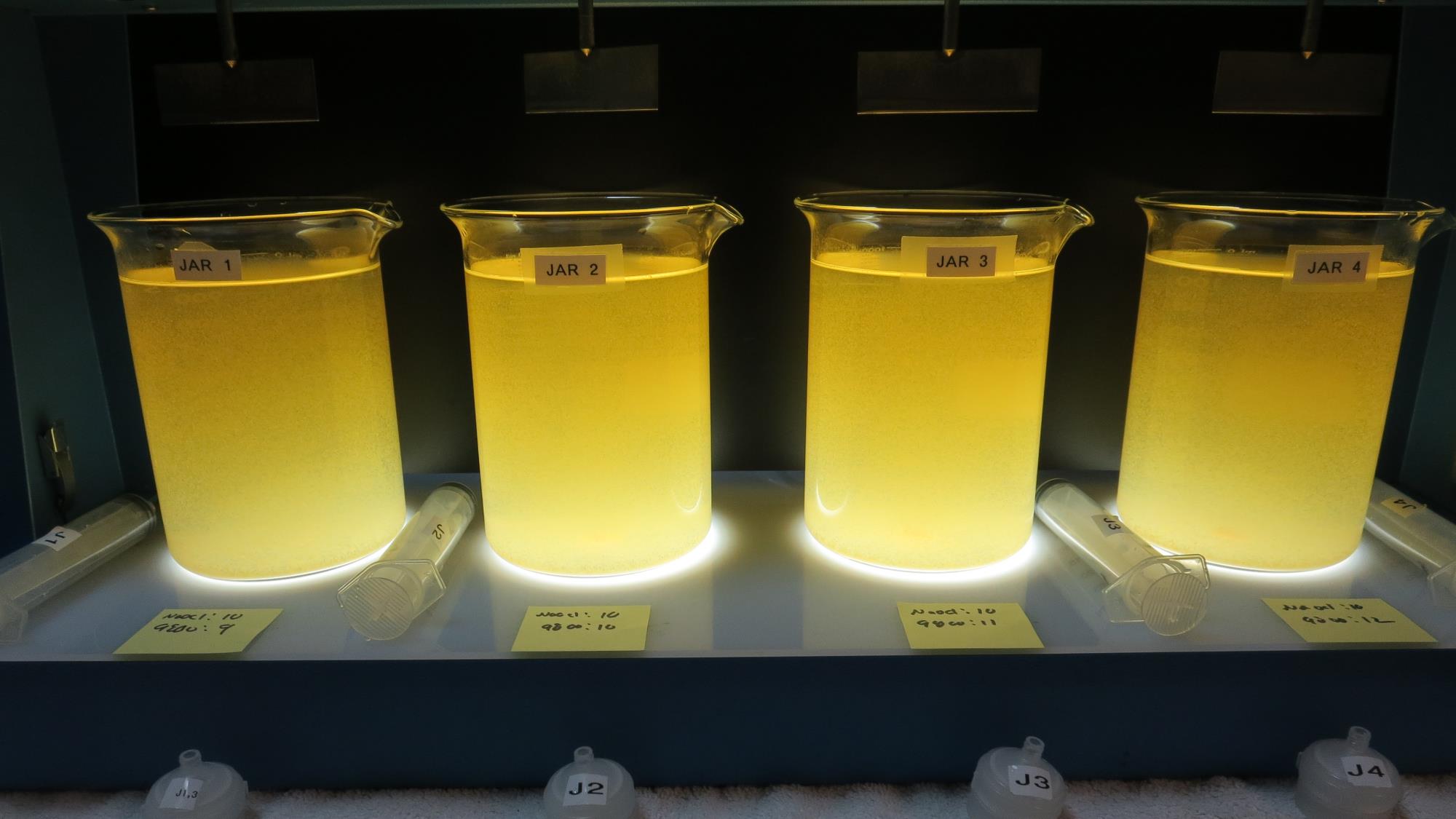 Jars 5-8: After 5 min of settling, 25 mL is syringed for filterability and %UVT/UVA.
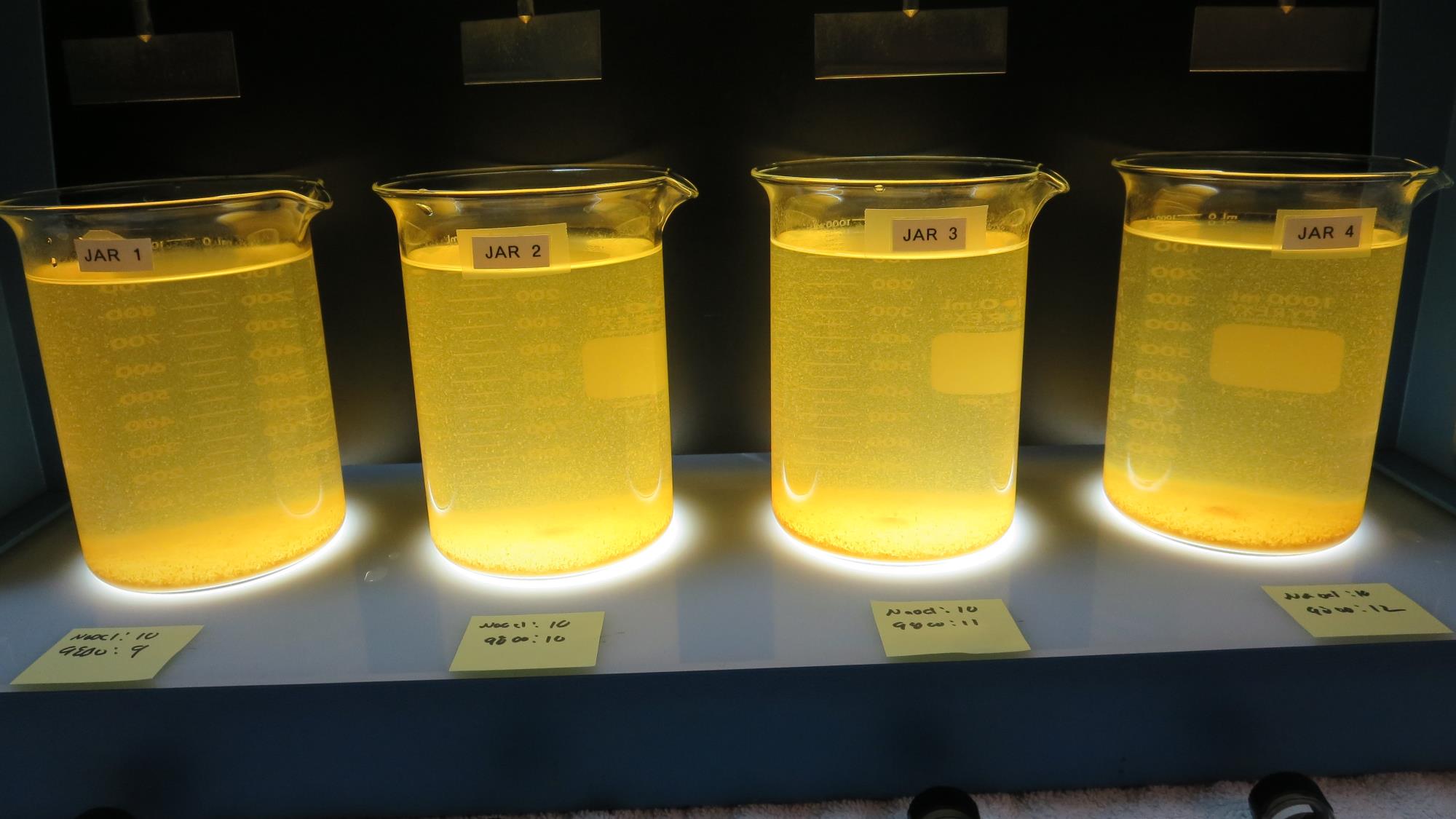 10 mg/L NaOCl
9 mg/L 9800
Filtrate: 1.40 NTU
UVT: 87.2%
UVA: 0.059/cm 
UVA Reduction: 77.9%
Settled: 42.3 NTU
10 mg/L NaOCl
10 mg/L 9800
Filtrate: 0.92 NTU
UVT: 88.0%
UVA: 0.055/cm 
UVA Reduction: 79.4%
Settled: 45.9 NTU
10 mg/L NaOCl
11 mg/L 9800
Filtrate: 0.86 NTU
UVT: 88.5%
UVA: 0.052/cm 
UVA Reduction: 80.5%
Settled: 37.8 NTU
10 mg/L NaOCl
12 mg/L 9800
Filtrate: 0.55 NTU
UVT: 89.5%
UVA: 0.047/cm 
UVA Reduction: 82.5%
Settled: 40.7 NTU
Jars 5-8: After 25-minutes of settling, settled water turbidity is taken.
Jars 9-12 TestFlash Mix 200 RPM, 20 SecFloc Mix 30 RPM, 5 min25 mL sampled 5 minutesat end of Floc periodApplied Coagulant9800
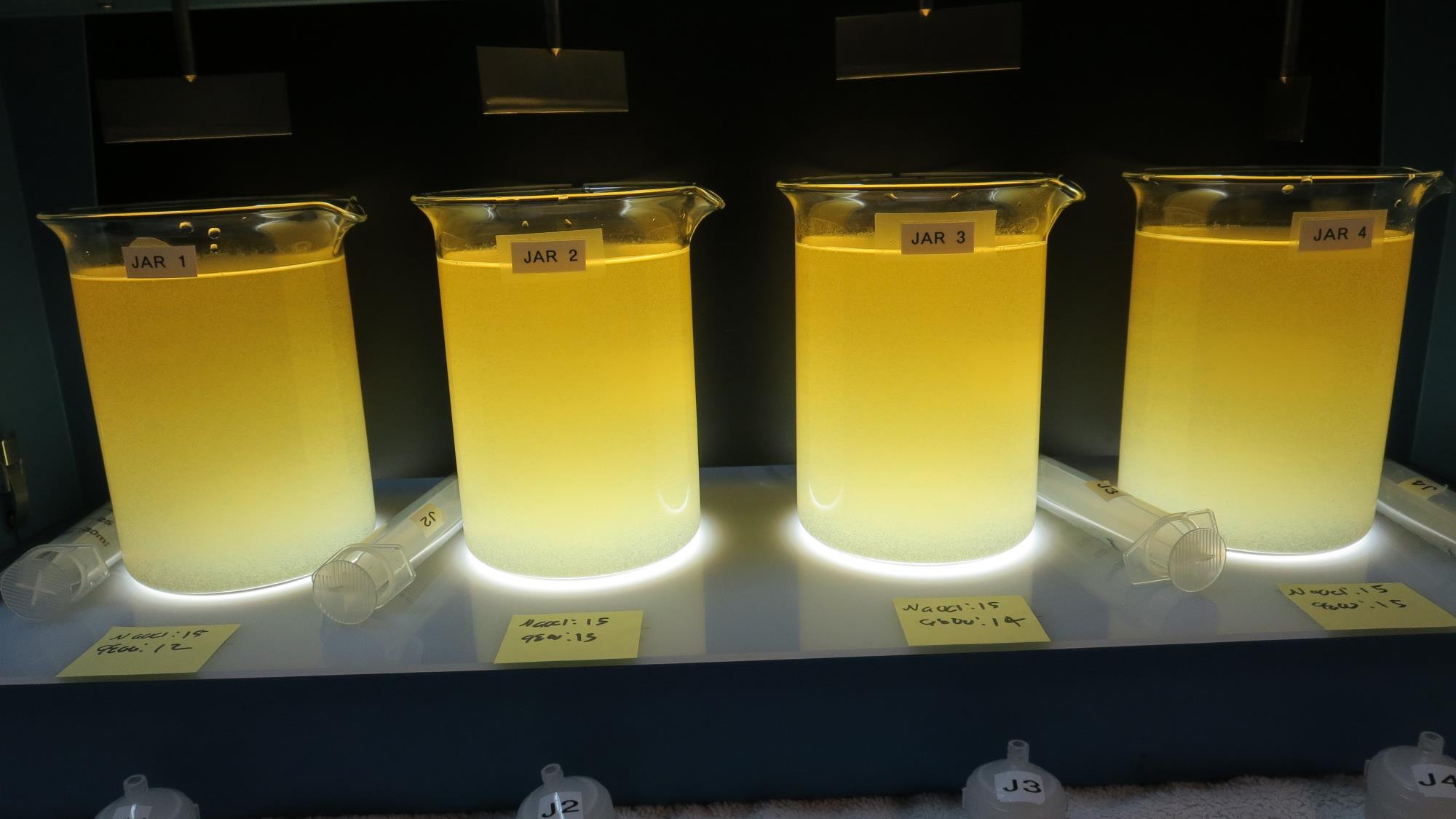 15 mg/L NaOCl
12 mg/L 9800
Filtrate: 1.23 NTU
UVT: 87.5%
UVA: 0.057/cm 
UVA Reduction: 78.7%
Settled: 38.8 NTU
15 mg/L NaOCl
13 mg/L 9800
Filtrate: 0.58 NTU
UVT: 88.9%
UVA: 0.050/cm 
UVA Reduction: 81.3%
Settled: 39.8 NTU
15 mg/L NaOCl
14 mg/L 9800
Filtrate: 0.91 NTU
UVT: 88.9%
UVA: 0.050/cm 
UVA Reduction: 81.3%
Settled: 38.7 NTU
15 mg/L NaOCl
15 mg/L 9800
Filtrate: 2.18 NTU
UVT: 88.5%
UVA: 0.052/cm 
UVA Reduction: 80.5%
Settled: 36.6 NTU
Jars 9-12: End of Floc Duration, 25 mL is syringed for filterability and %UVT/UVA.
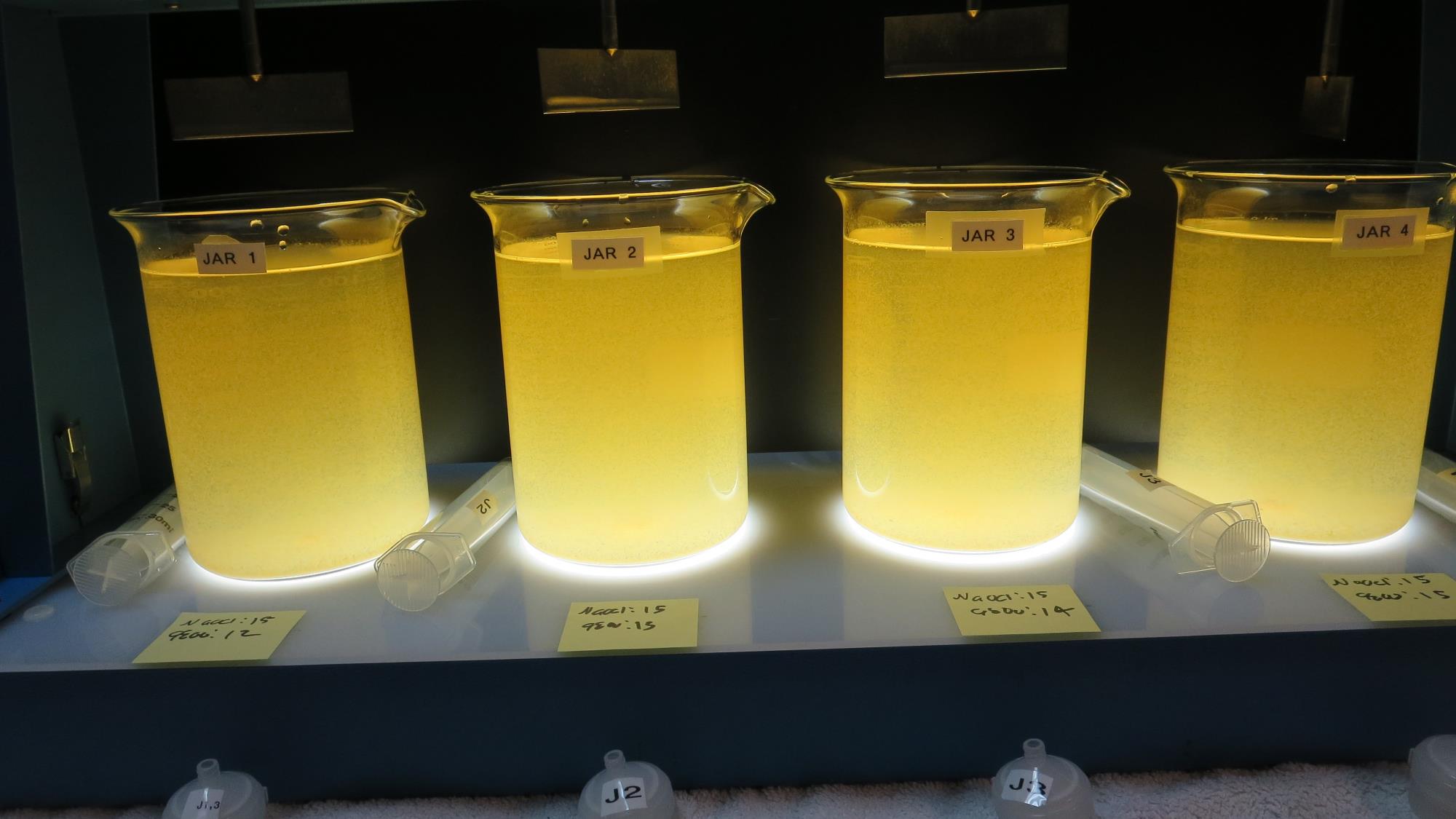 Jars 9-12: After 5 min of settling, 25 mL is syringed for filterability and %UVT/UVA.
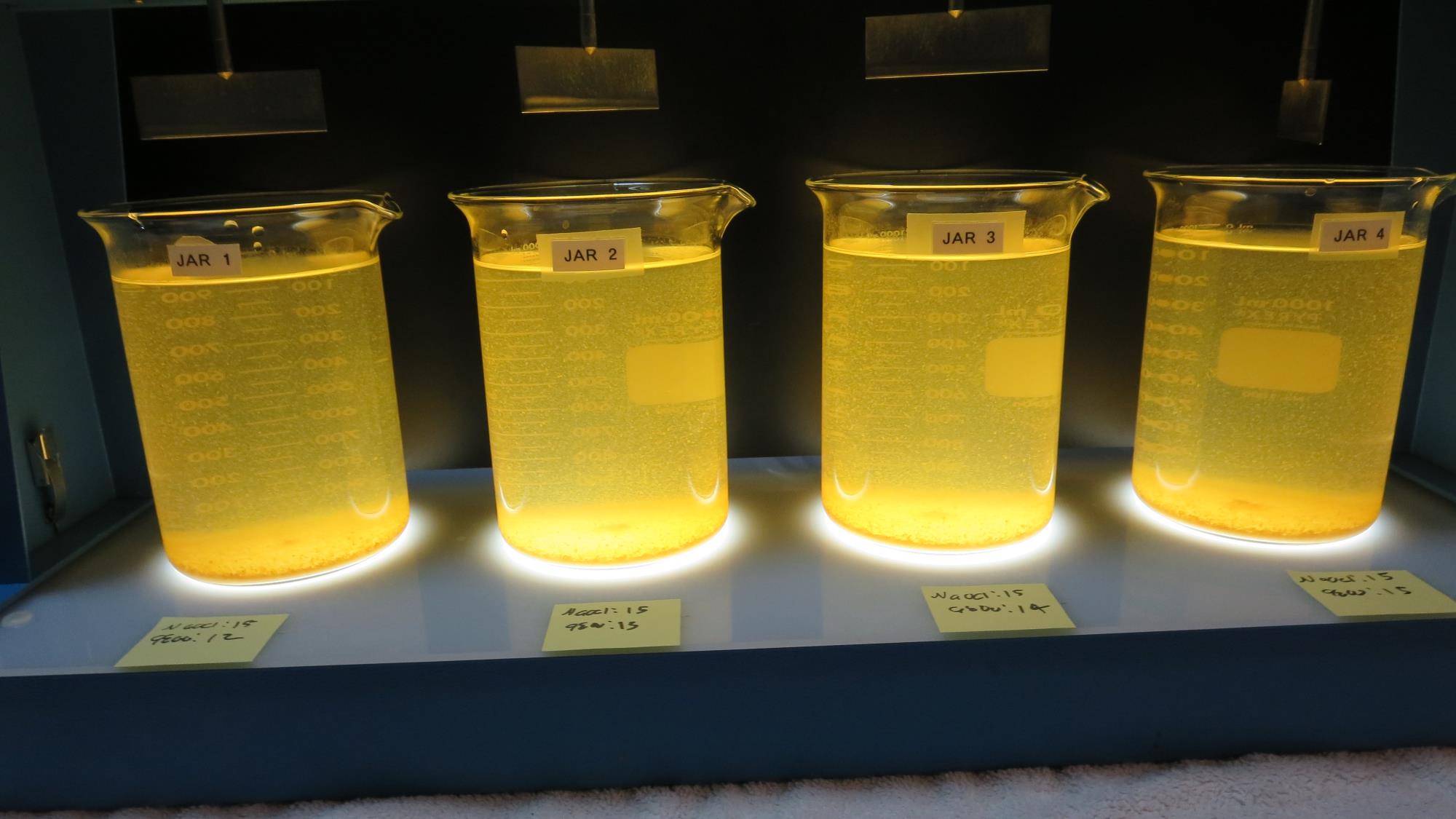 15 mg/L NaOCl
12 mg/L 9800
Filtrate: 1.23 NTU
UVT: 87.5%
UVA: 0.057/cm 
UVA Reduction: 78.7%
Settled: 38.8 NTU
15 mg/L NaOCl
13 mg/L 9800
Filtrate: 0.58 NTU
UVT: 88.9%
UVA: 0.050/cm 
UVA Reduction: 81.3%
Settled: 39.8 NTU
15 mg/L NaOCl
14 mg/L 9800
Filtrate: 0.91 NTU
UVT: 88.9%
UVA: 0.050/cm 
UVA Reduction: 81.3%
Settled: 38.7 NTU
15 mg/L NaOCl
15 mg/L 9800
Filtrate: 2.18 NTU
UVT: 88.5%
UVA: 0.052/cm 
UVA Reduction: 80.5%
Settled: 36.6 NTU
Jars 9-12: After 25-minutes of settling, settled water turbidity is taken.
Jars 13-16 TestFlash Mix 200 RPM, 20 SecFloc Mix 30 RPM, 5 min25 mL sampled 5 minutesat end of Floc periodApplied Coagulant9890
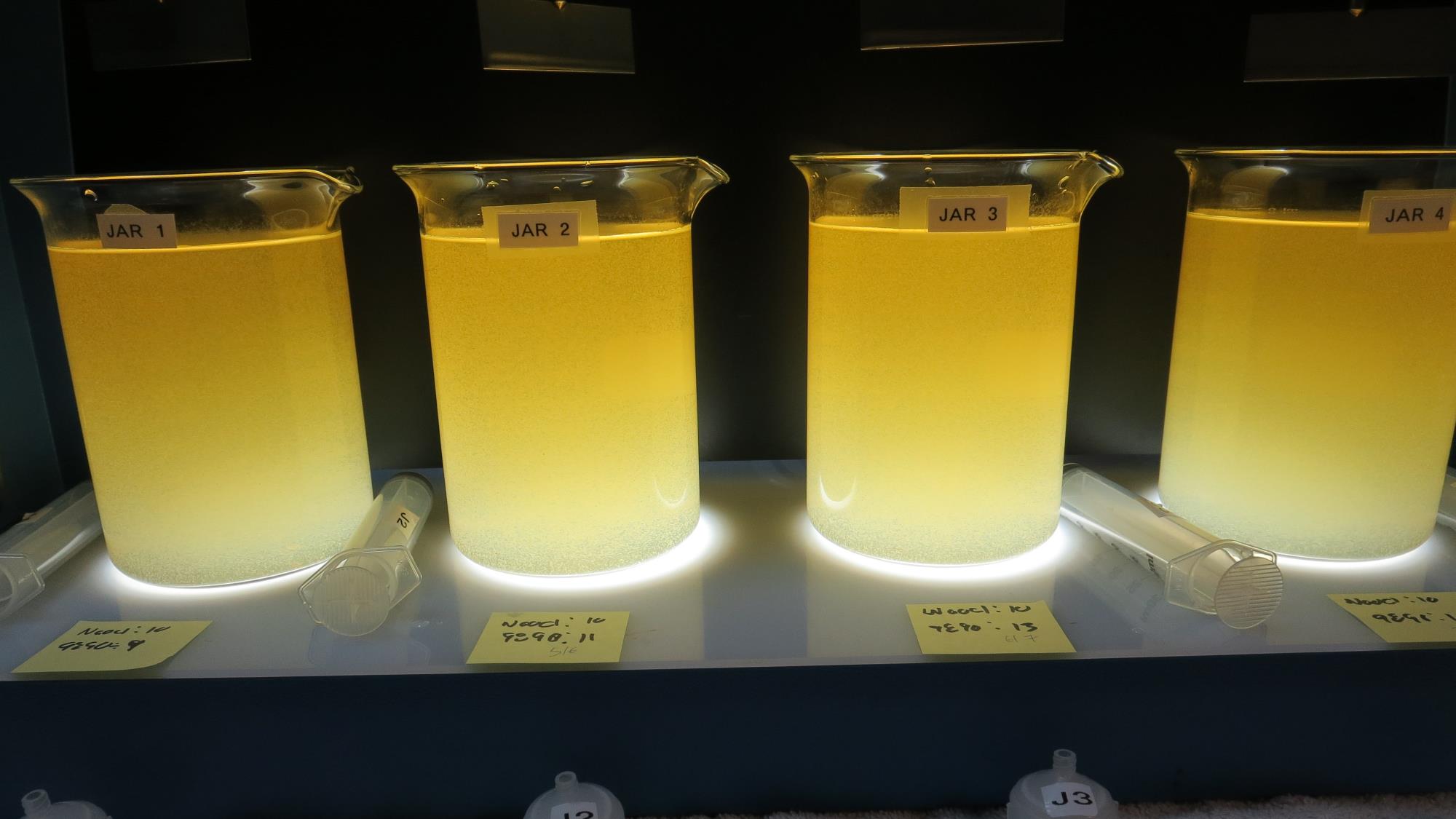 10 mg/L NaOCl
9 mg/L 9890
Filtrate: 0.18 NTU
UVT: 90.0%
UVA: 0.045/cm 
UVA Reduction: 83.1%
Settled: 42.6 NTU
10 mg/L NaOCl
11 mg/L 9890
Filtrate: 1.61 NTU
UVT: 88.2%
UVA: 0.054/cm 
UVA Reduction: 78.7%
Settled: 36.4 NTU
10 mg/L NaOCl
13 mg/L 9890
Filtrate: 0.16 NTU
UVT: 91.2%
UVA: 0.039/cm 
UVA Reduction: 85.4%
Settled: 43.2 NTU
10 mg/L NaOCl
15 mg/L 9890
Filtrate: 0.07 NTU
UVT: 92.8%
UVA: 0.032/cm 
UVA Reduction: 88.0%
Settled: 53.8 NTU
Jars 13-16: End of Floc Duration, 25 mL is syringed for filterability and %UVT/UVA.
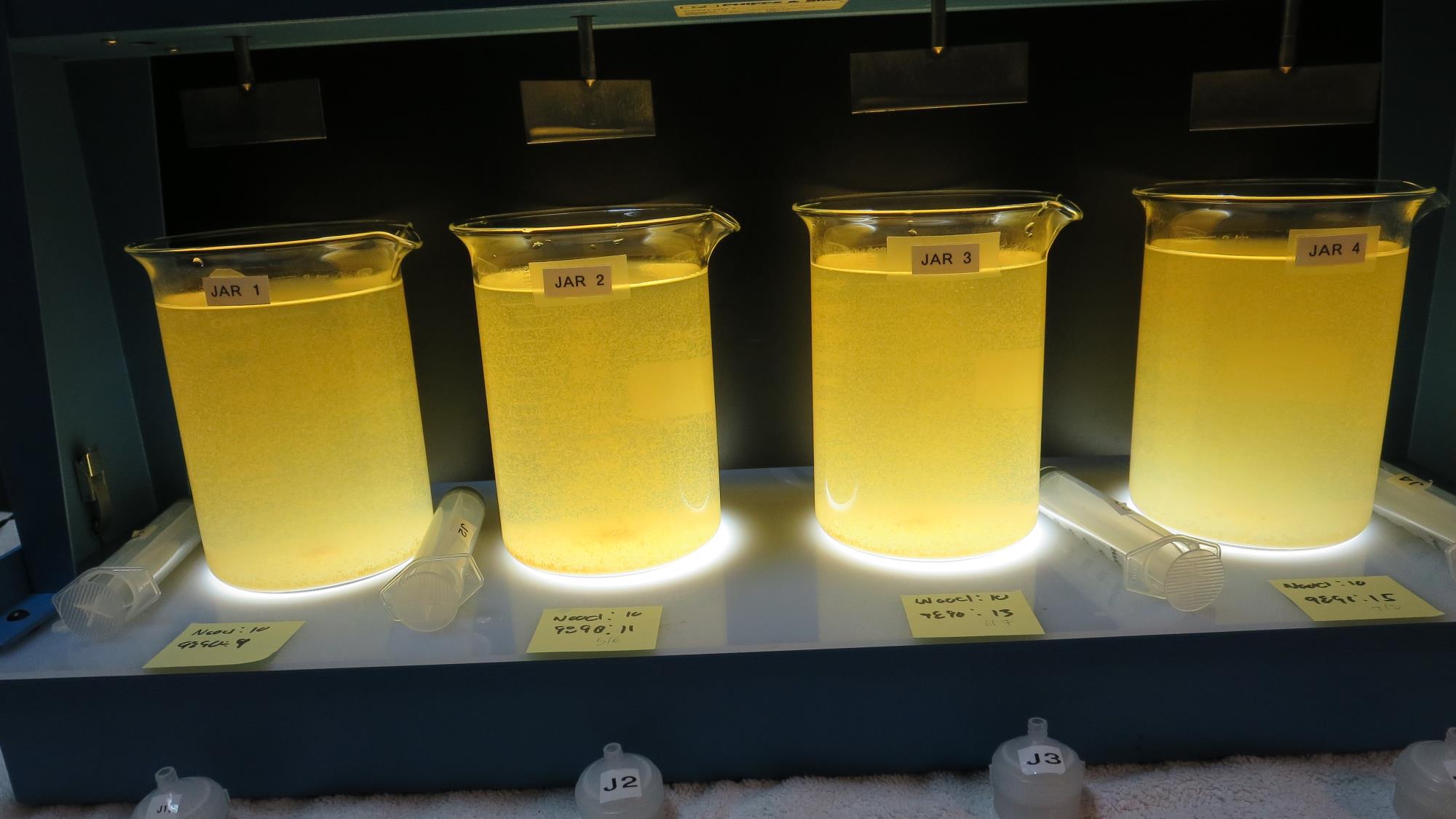 Jars 13-16: After 5 min of settling, 25 mL is syringed for filterability and %UVT/UVA.
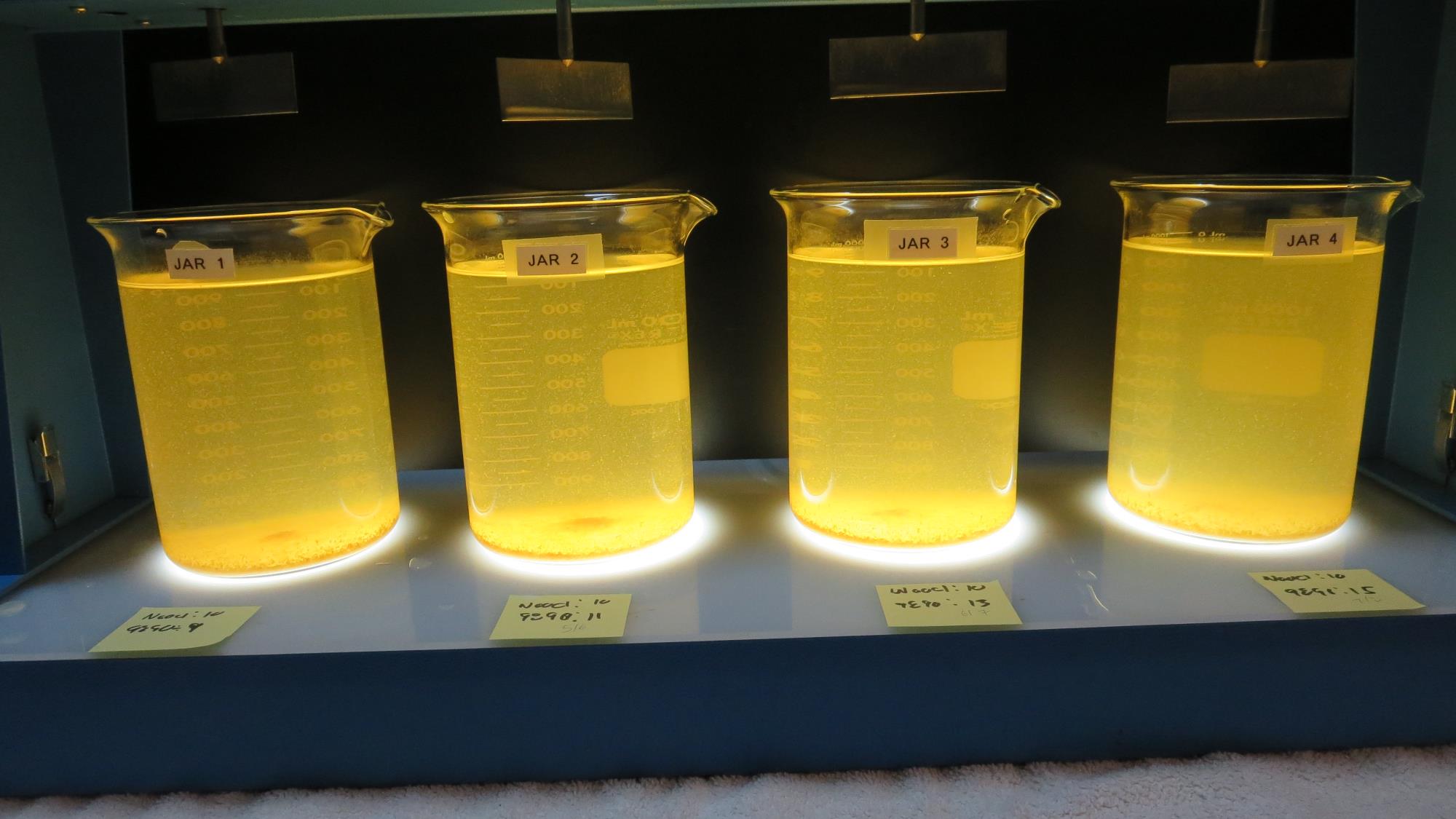 10 mg/L NaOCl
9 mg/L 9890
Filtrate: 0.18 NTU
UVT: 90.0%
UVA: 0.045/cm 
UVA Reduction: 83.1%
Settled: 42.6 NTU
10 mg/L NaOCl
11 mg/L 9890
Filtrate: 1.61 NTU
UVT: 88.2%
UVA: 0.054/cm 
UVA Reduction: 78.7%
Settled: 36.4 NTU
10 mg/L NaOCl
13 mg/L 9890
Filtrate: 0.16 NTU
UVT: 91.2%
UVA: 0.039/cm 
UVA Reduction: 85.4%
Settled: 43.2 NTU
10 mg/L NaOCl
15 mg/L 9890
Filtrate: 0.07 NTU
UVT: 92.8%
UVA: 0.032/cm 
UVA Reduction: 88.0%
Settled: 53.8 NTU
Jars 13-16: After 25-minutes of settling, settled water turbidity is taken.
Jars 17-20 TestFlash Mix 200 RPM, 20 SecFloc Mix 30 RPM, 5 min25 mL sampled 5 minutesat end of Floc periodApplied Coagulant9890
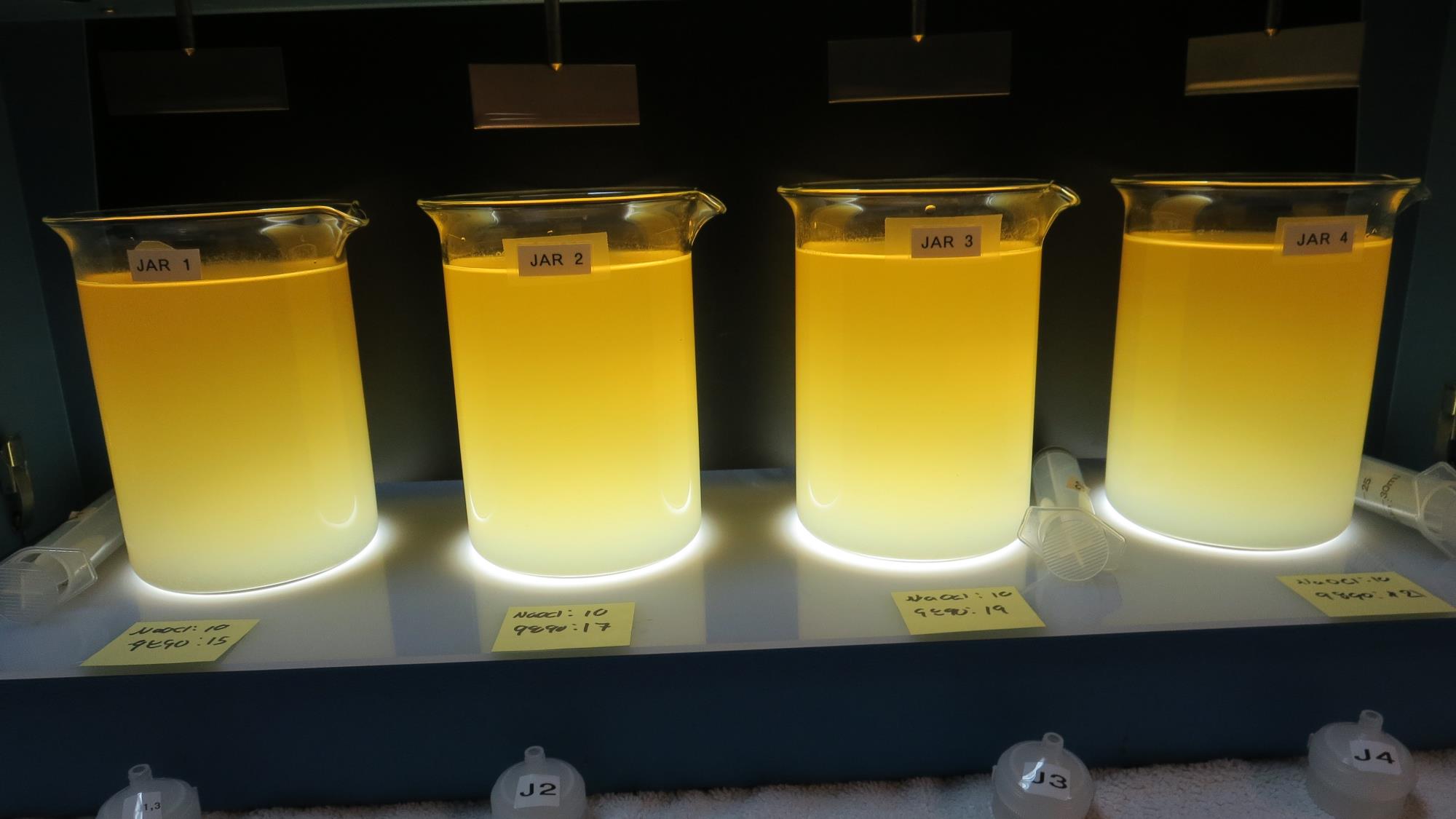 10 mg/L NaOCl
15 mg/L 9890
Filtrate: 0.06 NTU
UVT: 92.2%
UVA: 0.035/cm 
UVA Reduction: 86.9%
Settled: 80.2 NTU
Filtrate Fe: 0.000 mg/L
10 mg/L NaOCl
17 mg/L 9890
Filtrate: 0.06 NTU
UVT: 91.6%
UVA: 0.037/cm 
UVA Reduction: 86.1%
Settled: 97.0 NTU
Filtrate Fe: 0.000 mg/L
10 mg/L NaOCl
19 mg/L 9890
Filtrate: 0.08 NTU
UVT: 92.2%
UVA: 0.034/cm 
UVA Reduction: 87.3%
Settled: 91.0 NTU
Filtrate Fe: 0.015 mg/L
10 mg/L NaOCl
21 mg/L 9890
Filtrate: 0.14 NTU
UVT: 92.7%
UVA: 0.032/cm 
UVA Reduction: 88.0%
Settled: 101 NTU
Filtrate Fe: 0.000 mg/L
Jars 17-20: End of Floc Duration, 25 mL is syringed for filterability and %UVT/UVA.
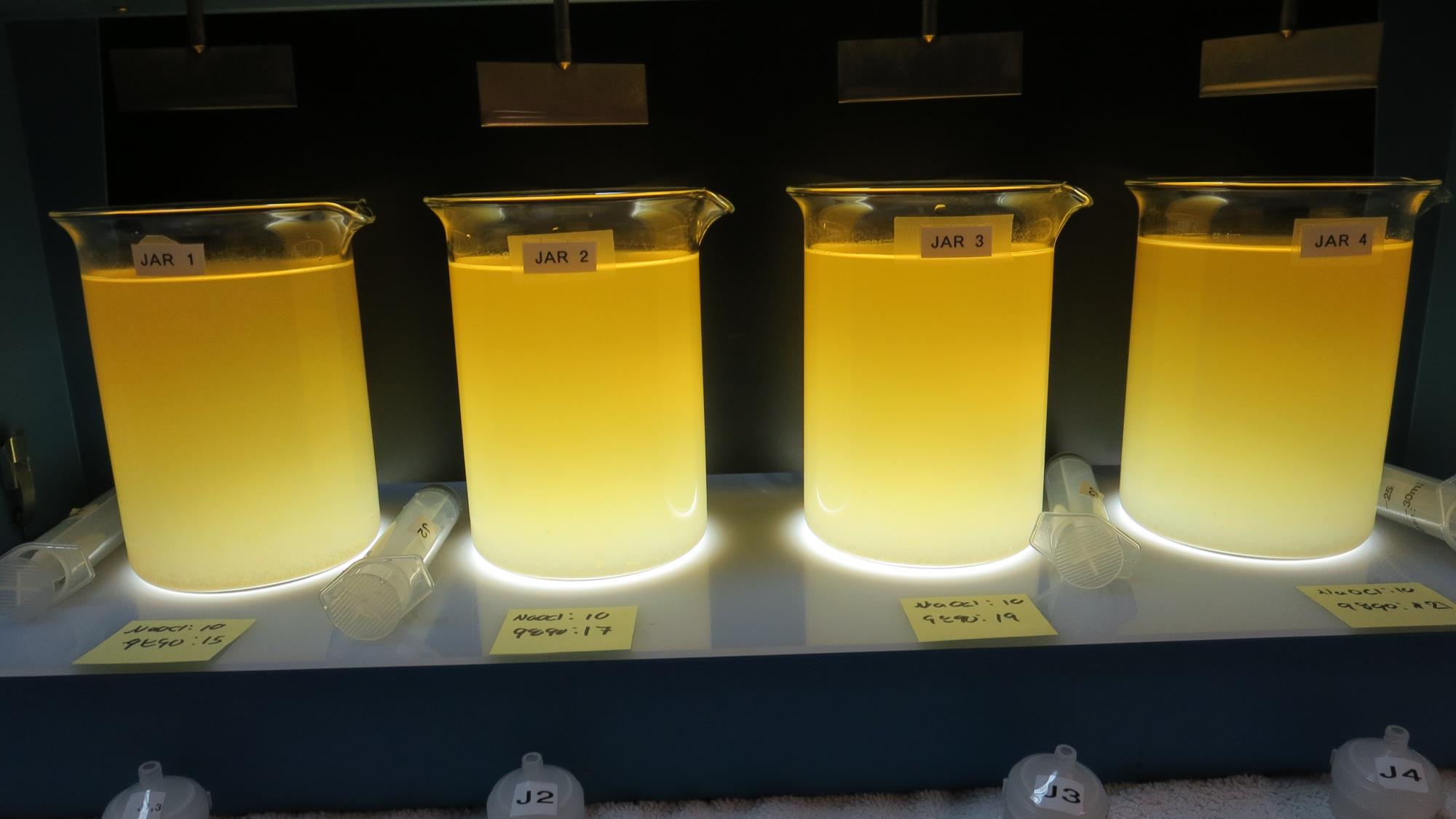 Jars 17-20: After 5 min of settling, 25 mL is syringed for filterability and %UVT/UVA.
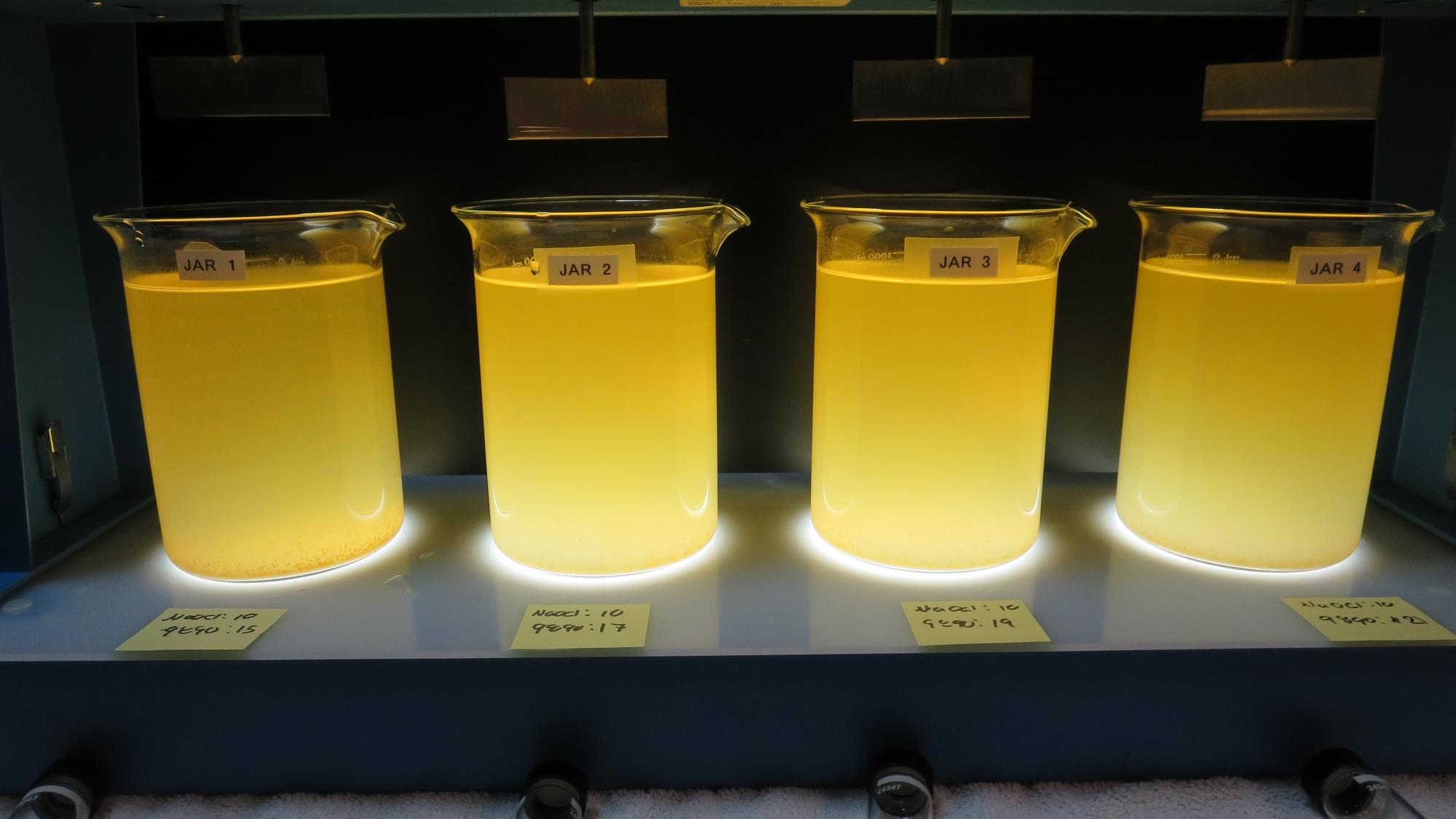 10 mg/L NaOCl
15 mg/L 9890
Filtrate: 0.06 NTU
UVT: 92.2%
UVA: 0.035/cm 
UVA Reduction: 86.9%
Settled: 80.2 NTU
Filtrate Fe: 0.000 mg/L
10 mg/L NaOCl
17 mg/L 9890
Filtrate: 0.06 NTU
UVT: 91.6%
UVA: 0.037/cm 
UVA Reduction: 86.1%
Settled: 97.0 NTU
Filtrate Fe: 0.000 mg/L
10 mg/L NaOCl
19 mg/L 9890
Filtrate: 0.08 NTU
UVT: 92.2%
UVA: 0.034/cm 
UVA Reduction: 87.3%
Settled: 91.0 NTU
Filtrate Fe: 0.015 mg/L
10 mg/L NaOCl
21 mg/L 9890
Filtrate: 0.14 NTU
UVT: 92.7%
UVA: 0.032/cm 
UVA Reduction: 88.0%
Settled: 101 NTU
Filtrate Fe: 0.000 mg/L
Jars 17-20: After 25-minutes of settling, settled water turbidity is taken.
Jars 21-24 TestFlash Mix 200 RPM, 20 SecFloc Mix 30 RPM, 5 min25 mL sampled 5 minutesat end of Floc periodApplied Coagulant9890
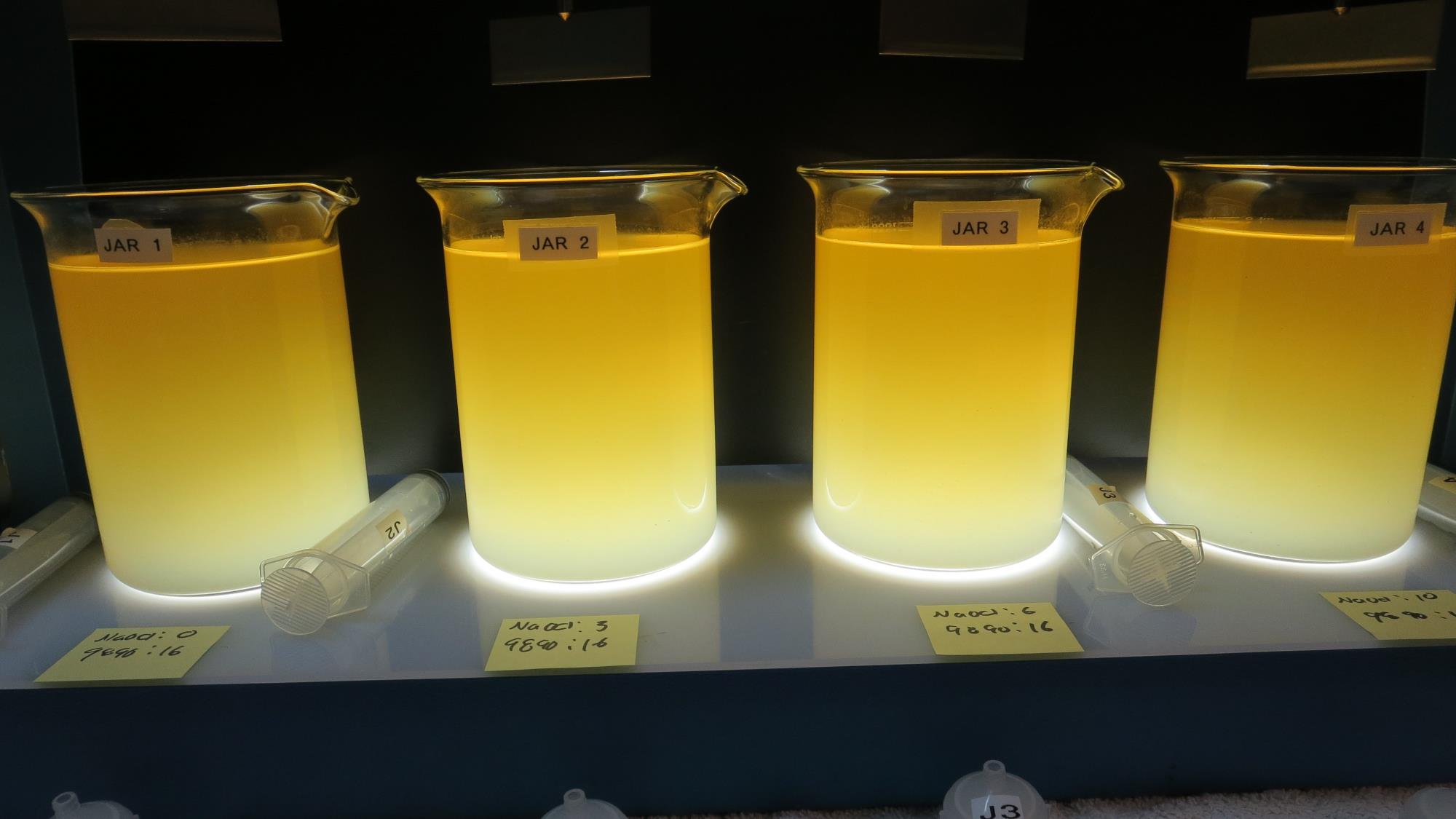 0 mg/L NaOCl
16 mg/L 9890
Filtrate: 0.07 NTU
UVT: 92.3%
UVA: 0.034/cm 
UVA Reduction: 87.3%
Settled: 98.0 NTU
Filtrate Fe: 0.005 mg/L
3.0 mg/L NaOCl
16 mg/L 9890
Filtrate: 0.05 NTU
UVT: 91.2%
UVA: 0.039/cm 
UVA Reduction: 85.4%
Settled: 98.0 NTU
Filtrate Fe: 0.000 mg/L
6.0 mg/L NaOCl
16 mg/L 9890
Filtrate: 0.05 NTU
UVT: 91.0%
UVA: 0.041/cm 
UVA Reduction: 84.6%
Settled: 94.2 NTU
Filtrate Fe: 0.005 mg/L
10 mg/L NaOCl
16 mg/L 9890
Filtrate: 0.05 NTU
UVT: 93.6%
UVA: 0.028/cm 
UVA Reduction: 89.5%
Settled: 94.3 NTU
Jars 21-24: End of Floc Duration, 25 mL is syringed for filterability and %UVT/UVA.
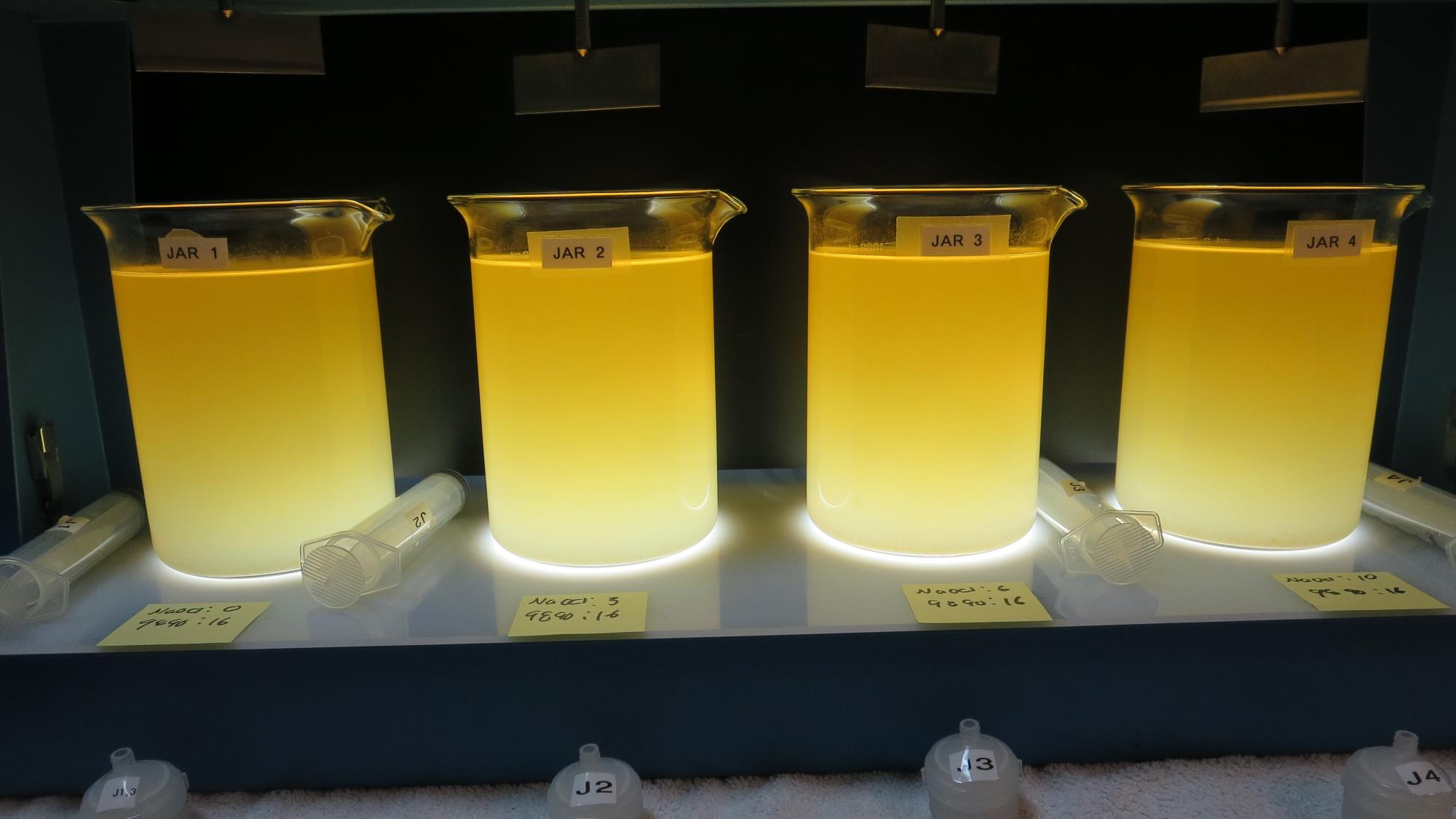 Jars 21-24: After 5 min of settling, 25 mL is syringed for filterability and %UVT/UVA.
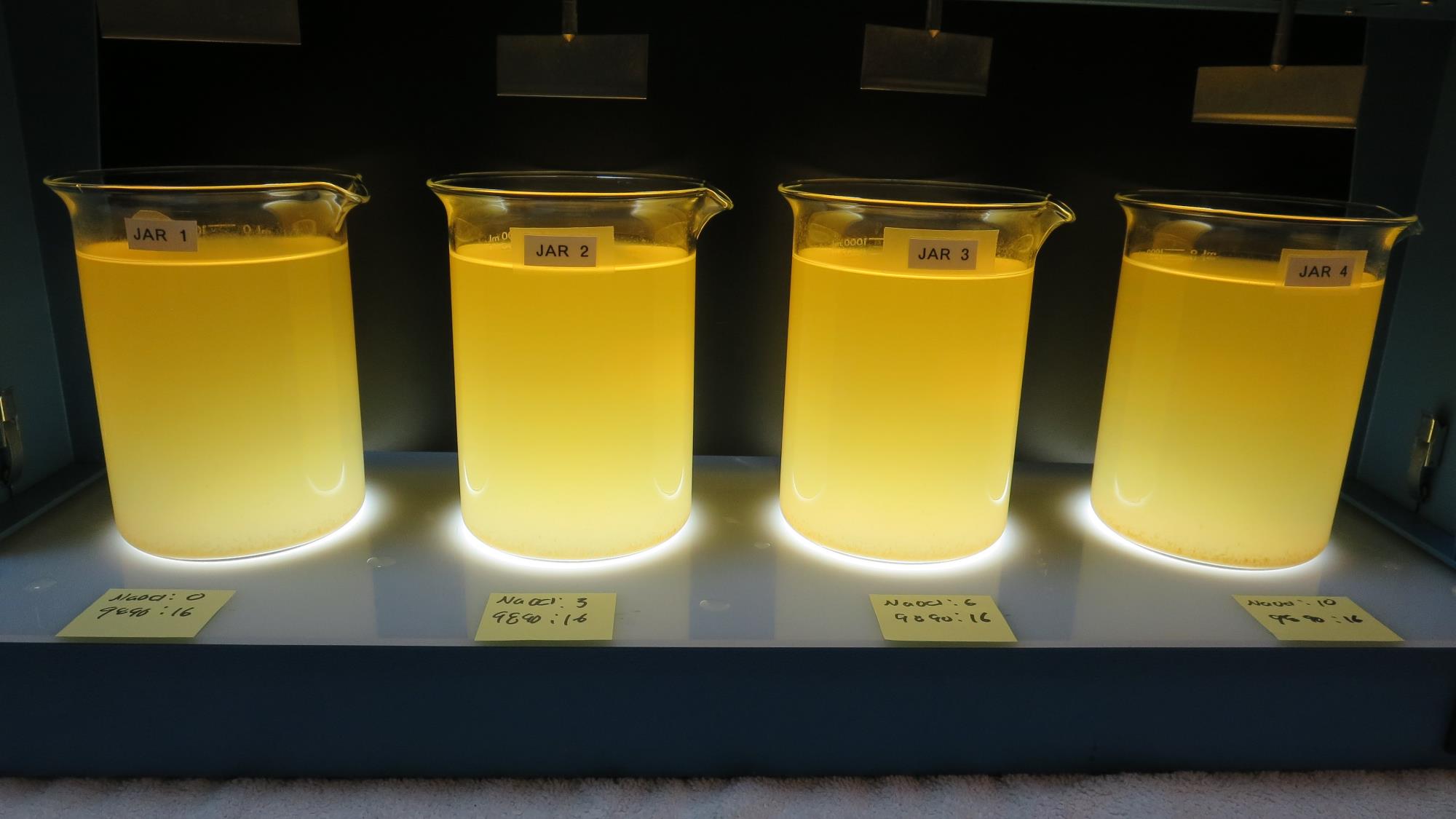 0 mg/L NaOCl
16 mg/L 9890
Filtrate: 0.07 NTU
UVT: 92.3%
UVA: 0.034/cm 
UVA Reduction: 87.3%
Settled: 98.0 NTU
Filtrate Fe: 0.005 mg/L
3.0 mg/L NaOCl
16 mg/L 9890
Filtrate: 0.05 NTU
UVT: 91.2%
UVA: 0.039/cm 
UVA Reduction: 85.4%
Settled: 98.0 NTU
Filtrate Fe: 0.000 mg/L
6.0 mg/L NaOCl
16 mg/L 9890
Filtrate: 0.05 NTU
UVT: 91.0%
UVA: 0.041/cm 
UVA Reduction: 84.6%
Settled: 94.2 NTU
Filtrate Fe: 0.005 mg/L
10 mg/L NaOCl
16 mg/L 9890
Filtrate: 0.05 NTU
UVT: 93.6%
UVA: 0.028/cm 
UVA Reduction: 89.5%
Settled: 94.3 NTU
Jars 21-24: After 25-minutes of settling, settled water turbidity is taken.
Jars 25-28 TestFlash Mix 200 RPM, 20 SecFloc Mix 30 RPM, 5 min25 mL sampled 5 minutesat end of Floc periodApplied CoagulantAdvFloc CTC-00011Polyaluminum Hydroxy Chlorosulfate
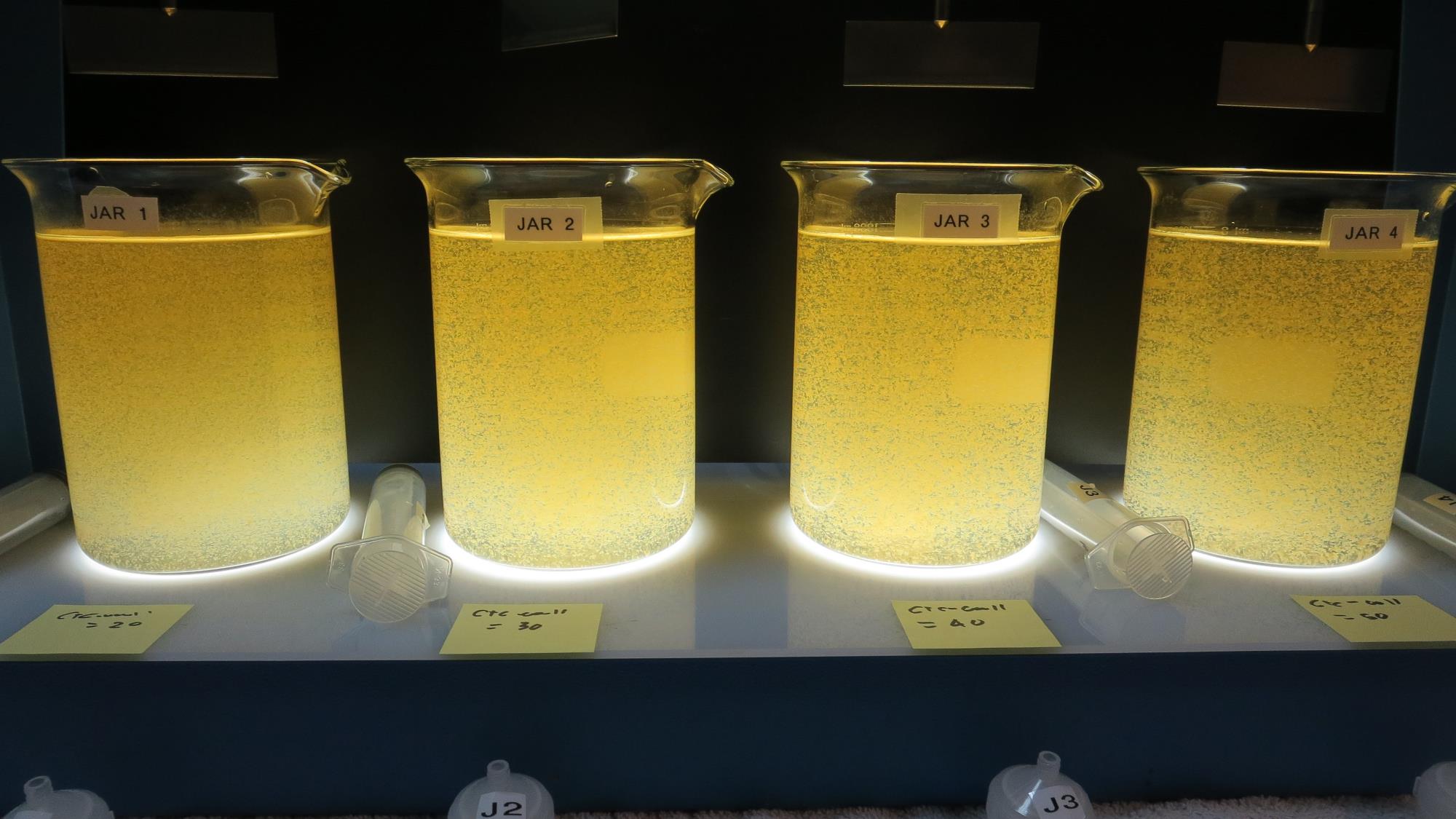 20 mg/L CTC-00011
Filtrate: 2.13 NTU
UVT: 89.0%
UVA: 0.050/cm 
UVA Reduction: 81.3%
Settled: 28.8 NTU
30 mg/L CTC-00011
Filtrate: 0.28 NTU
UVT: 90.7%
UVA: 0.042/cm 
UVA Reduction: 84.3%
Settled: 18.9 NTU
40 mg/L CTC-00011
Filtrate: 0.50 NTU
UVT: 90.5%
UVA: 0.042/cm 
UVA Reduction: 84.3%
Settled: 17.6 NTU
50 mg/L CTC-00011
Filtrate: 0.06 NTU
UVT: 91.7%
UVA: 0.037/cm 
UVA Reduction: 86.1%
Settled: 16.5 NTU
Filtrate Fe: 0.002 mg/L
Jars 25-28: End of Floc Duration, 25 mL is syringed for filterability and %UVT/UVA.
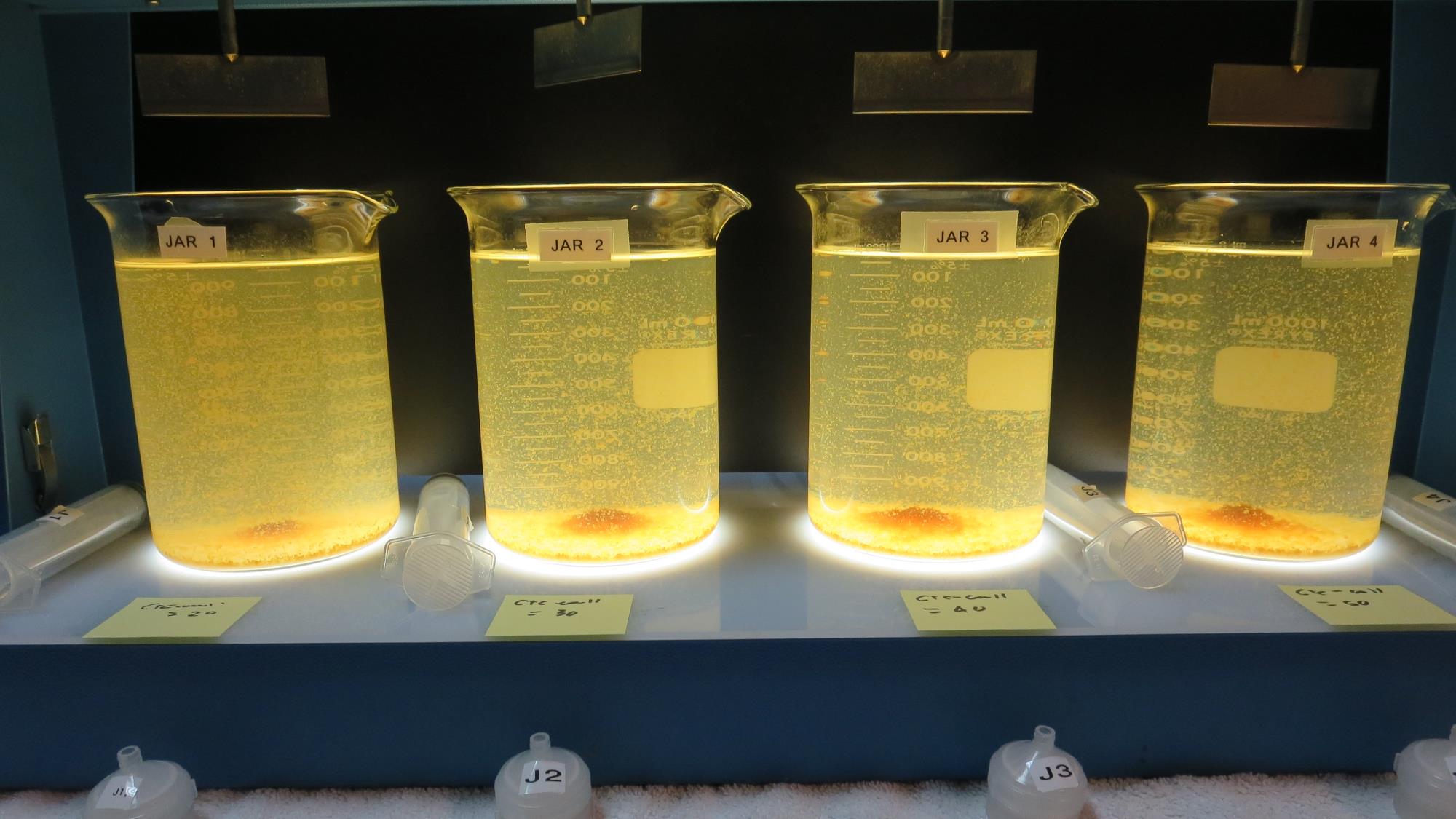 Jars 25-28: After 5 min of settling, 25 mL is syringed for filterability and %UVT/UVA.
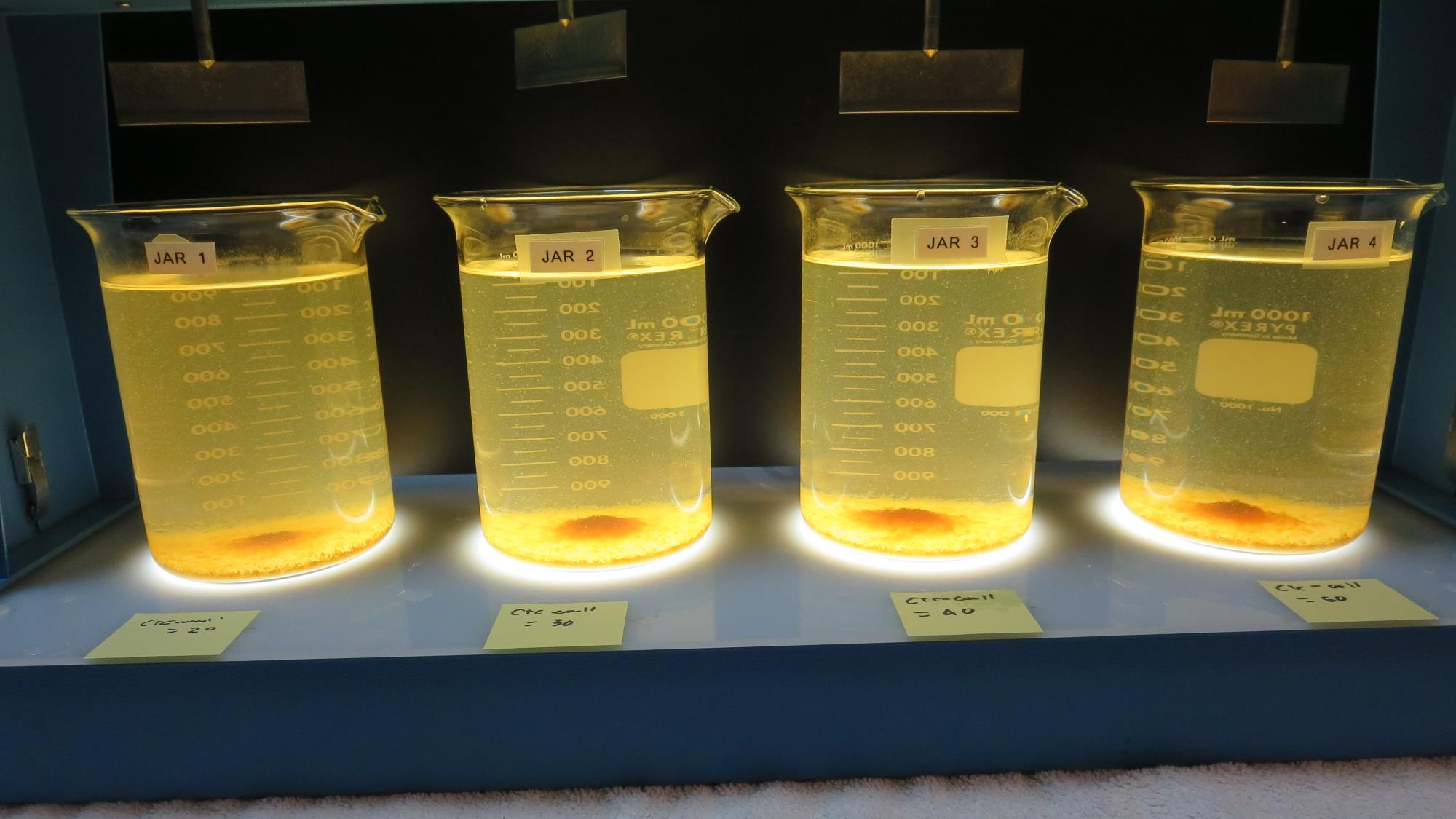 20 mg/L CTC-00011
Filtrate: 2.13 NTU
UVT: 89.0%
UVA: 0.050/cm 
UVA Reduction: 81.3%
Settled: 28.8 NTU
30 mg/L CTC-00011
Filtrate: 0.28 NTU
UVT: 90.7%
UVA: 0.042/cm 
UVA Reduction: 84.3%
Settled: 18.9 NTU
40 mg/L CTC-00011
Filtrate: 0.50 NTU
UVT: 90.5%
UVA: 0.042/cm 
UVA Reduction: 84.3%
Settled: 17.6 NTU
50 mg/L CTC-00011
Filtrate: 0.06 NTU
UVT: 91.7%
UVA: 0.037/cm 
UVA Reduction: 86.1%
Settled: 16.5 NTU
Filtrate Fe: 0.002 mg/L
Jars 25-28: After 25-minutes of settling, settled water turbidity is taken.
Jars 29-32 TestFlash Mix 200 RPM, 20 SecFloc Mix 30 RPM, 5 min25 mL sampled 5 minutesat end of Floc periodApplied CoagulantAdvFloc CTC-00011Polyaluminum Hydroxy Chlorosulfate
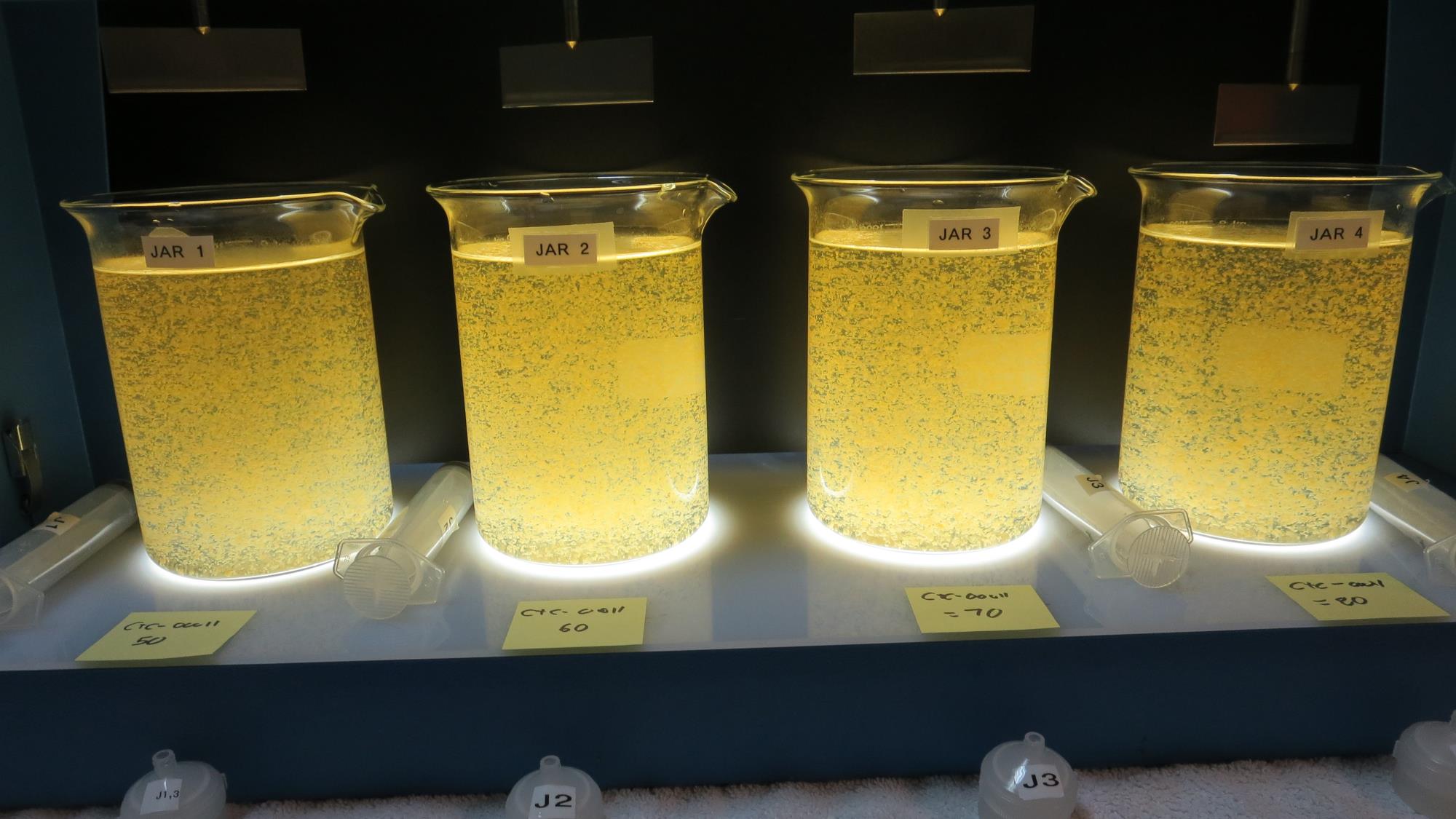 50 mg/L CTC-00011
Filtrate: 0.06 NTU
UVT: 92.1%
UVA: 0.035/cm 
UVA Reduction: 86.9%
Settled: 14.2 NTU
60 mg/L CTC-00011
Filtrate: 0.05 NTU
UVT: 92.9%
UVA: 0.031/cm 
UVA Reduction: 88.4%
Settled: 11.6 NTU
70 mg/L CTC-00011
Filtrate: 0.05 NTU
UVT: 93.1%
UVA: 0.030/cm 
UVA Reduction: 88.8%
Settled: 10.4 NTU
80 mg/L CTC-00011
Filtrate: 0.04 NTU
UVT: 93.2%
UVA: 0.030/cm 
UVA Reduction: 88.8%
Settled: 10.0 NTU
Jars 29-32: End of Floc Duration, 25 mL is syringed for filterability and %UVT/UVA.
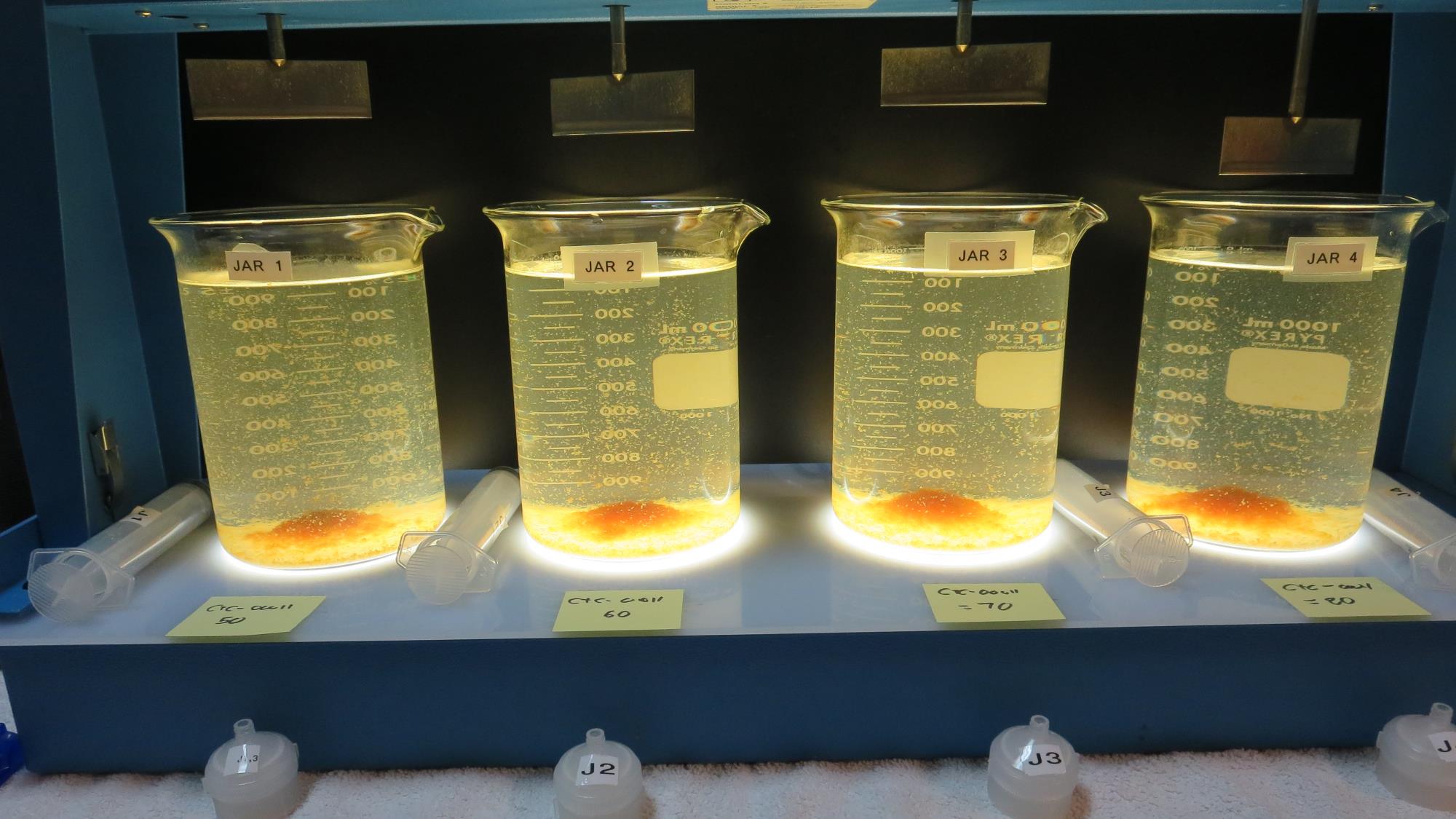 Jars 29-32: After 5 min of settling, 25 mL is syringed for filterability and %UVT/UVA.
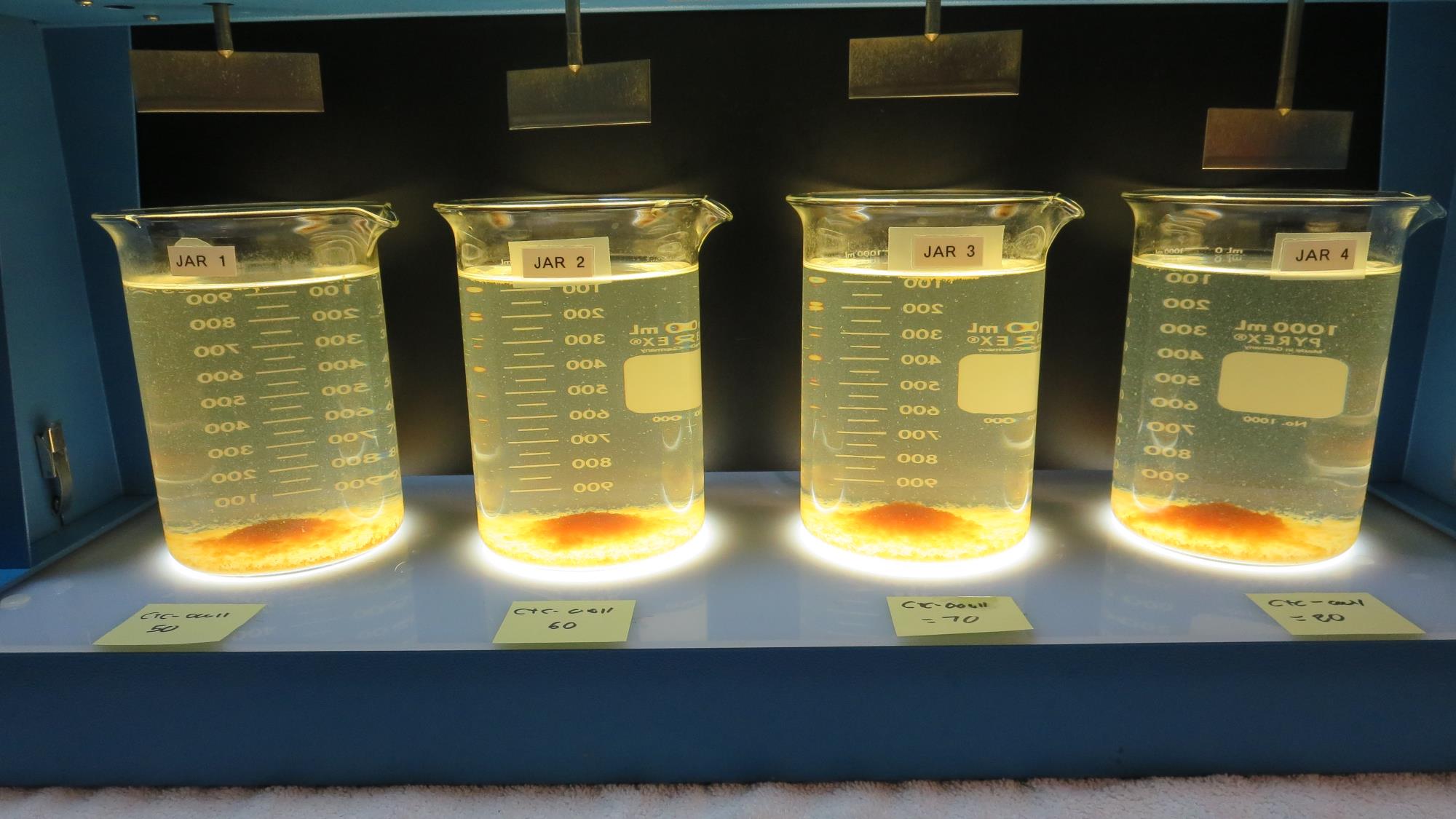 50 mg/L CTC-00011
Filtrate: 0.06 NTU
UVT: 92.1%
UVA: 0.035/cm 
UVA Reduction: 86.9%
Settled: 14.2 NTU
60 mg/L CTC-00011
Filtrate: 0.05 NTU
UVT: 92.9%
UVA: 0.031/cm 
UVA Reduction: 88.4%
Settled: 11.6 NTU
70 mg/L CTC-00011
Filtrate: 0.05 NTU
UVT: 93.1%
UVA: 0.030/cm 
UVA Reduction: 88.8%
Settled: 10.4 NTU
80 mg/L CTC-00011
Filtrate: 0.04 NTU
UVT: 93.2%
UVA: 0.030/cm 
UVA Reduction: 88.8%
Settled: 10.0 NTU
Jars 29-32: After 25-minutes of settling, settled water turbidity is taken.
Jars 33-36 TestFlash Mix 200 RPM, 20 SecFloc Mix 30 RPM, 5 min25 mL sampled 5 minutesat end of Floc periodApplied CoagulantFerric Chloride
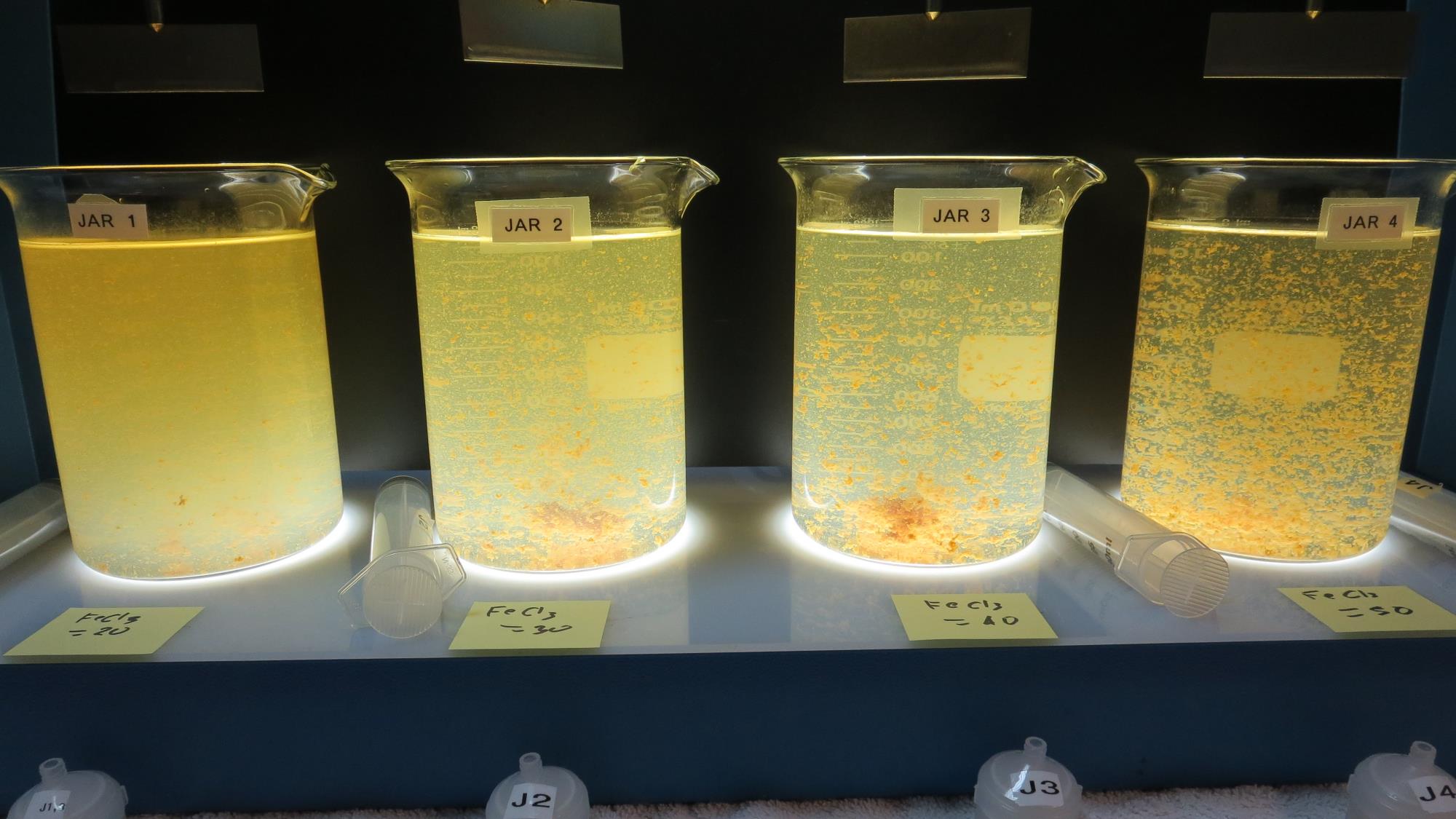 20 mg/L FeCl3
Filtrate: 0.93 NTU
UVT: 87.9%
UVA: 0.055/cm 
UVA Reduction: 87.9%
Settled: 50.6 NTU
30 mg/L FeCl3
Filtrate: 0.88 NTU
UVT: 88.4%
UVA: 0.053/cm 
UVA Reduction: 80.1%
Settled: 27.2 NTU
40 mg/L FeCl3
Filtrate: 0.33 NTU
UVT: 90.0%
UVA: 0.045/cm 
UVA Reduction: 83.1%
Settled: 20.5 NTU
50 mg/L FeCl3
Filtrate: 0.07 NTU
UVT: 92.7%
UVA: 0.032/cm 
UVA Reduction: 88.0%
Settled: 13.2 NTU
Filtrate Fe: 0.005 mg/L
Jars 33-36: End of Floc Duration, 25 mL is syringed for filterability and %UVT/UVA.
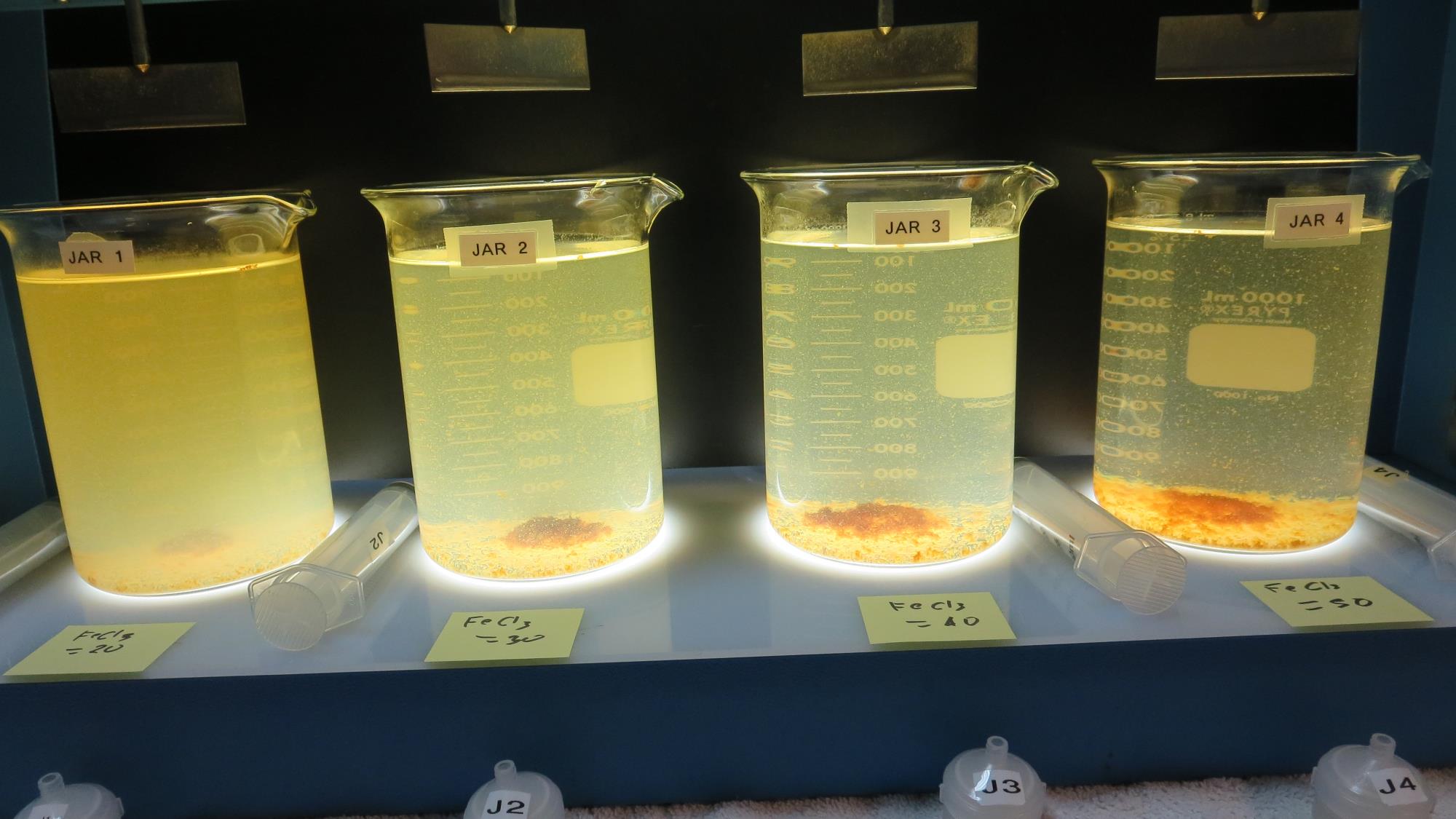 Jars 33-36: After 5 min of settling, 25 mL is syringed for filterability and %UVT/UVA.
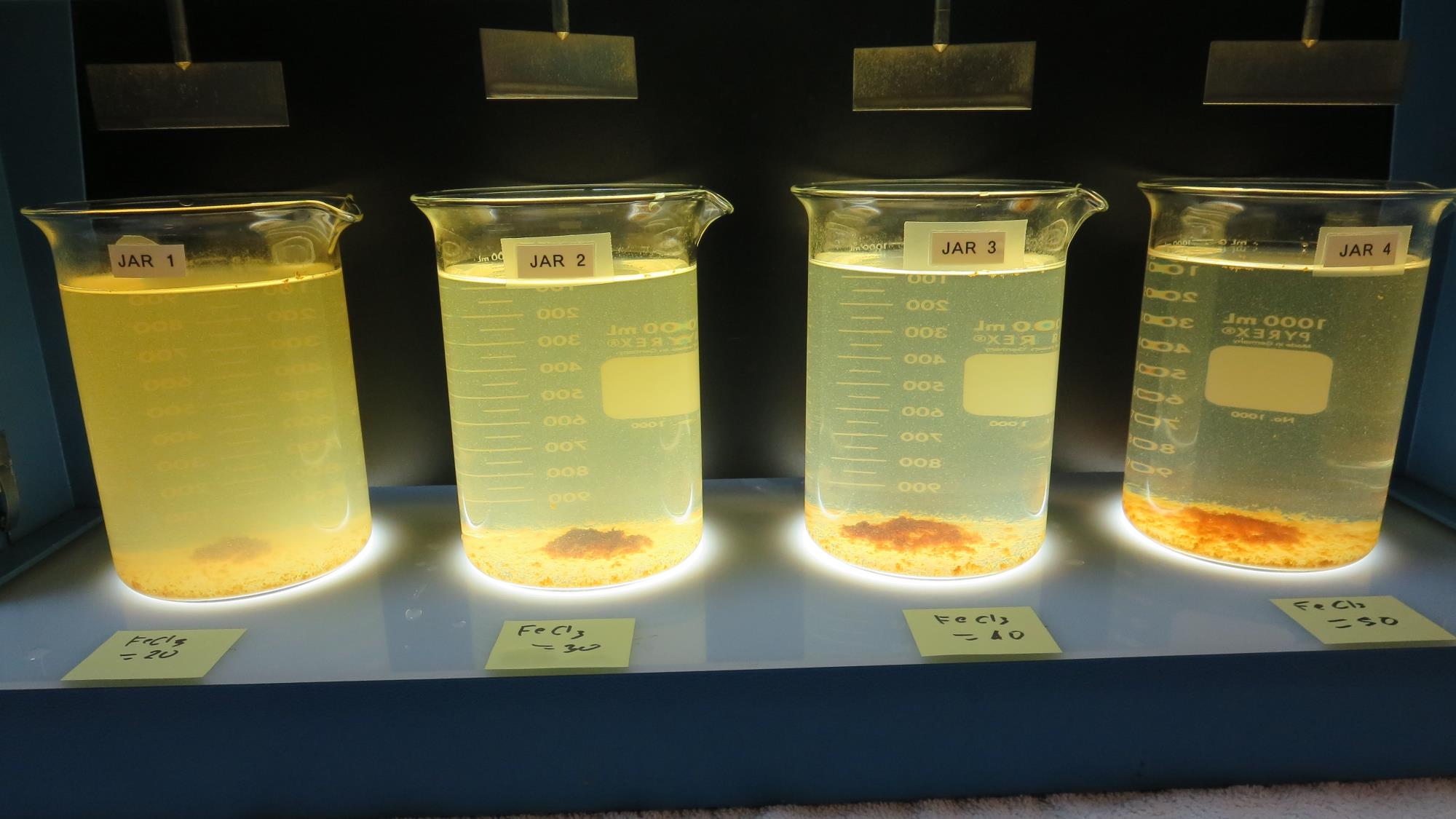 20 mg/L FeCl3
Filtrate: 0.93 NTU
UVT: 87.9%
UVA: 0.055/cm 
UVA Reduction: 87.9%
Settled: 50.6 NTU
30 mg/L FeCl3
Filtrate: 0.88 NTU
UVT: 88.4%
UVA: 0.053/cm 
UVA Reduction: 80.1%
Settled: 27.2 NTU
40 mg/L FeCl3
Filtrate: 0.33 NTU
UVT: 90.0%
UVA: 0.045/cm 
UVA Reduction: 83.1%
Settled: 20.5 NTU
50 mg/L FeCl3
Filtrate: 0.07 NTU
UVT: 92.7%
UVA: 0.032/cm 
UVA Reduction: 88.0%
Settled: 13.2 NTU
Filtrate Fe: 0.005 mg/L
Jars 33-36: After 25-minutes of settling, settled water turbidity is taken.
Jars 37-40 TestFlash Mix 200 RPM, 20 SecFloc Mix 30 RPM, 5 min25 mL sampled 5 minutesat end of Floc periodApplied CoagulantAlum
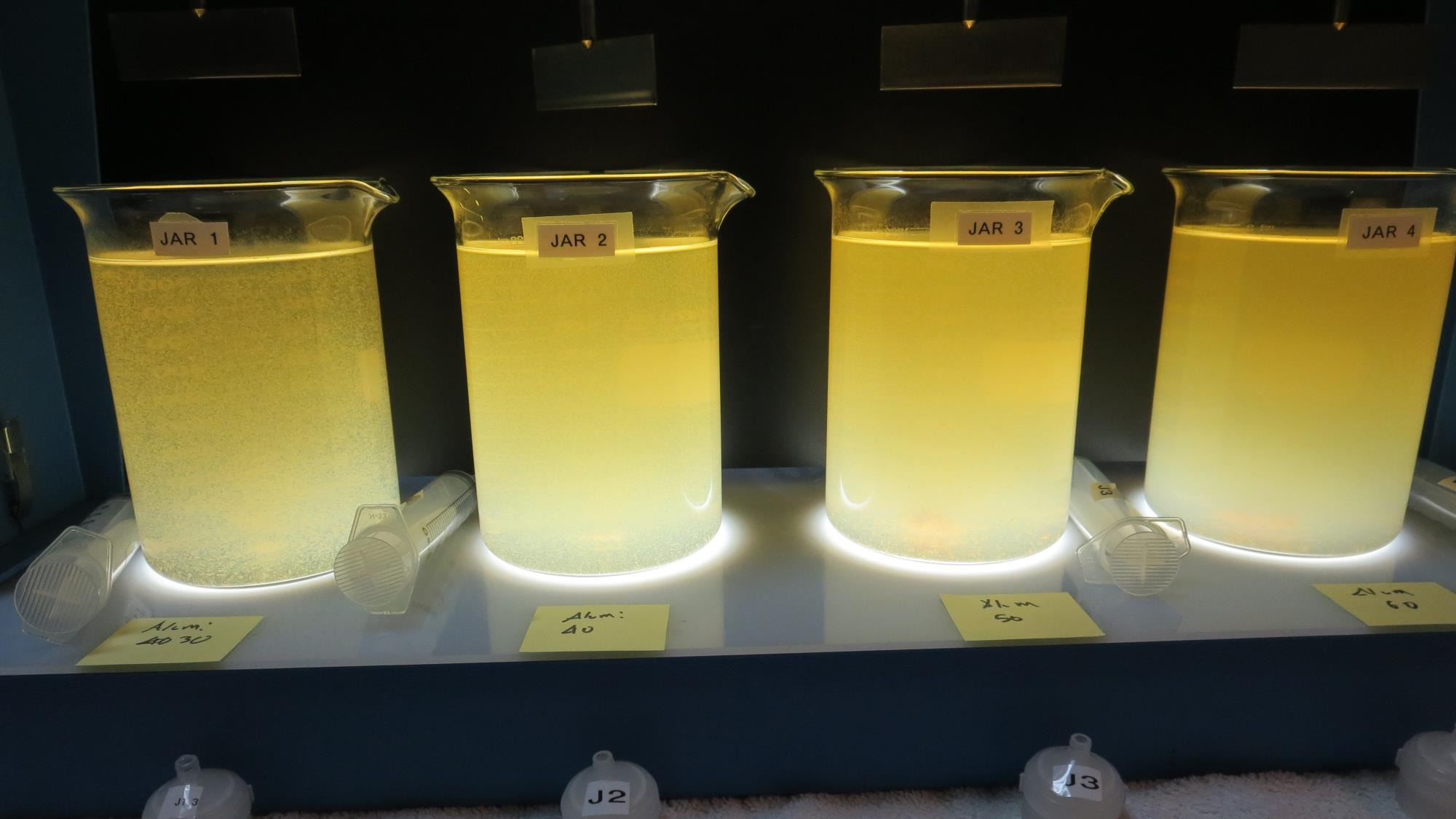 30 mg/L Alum
Filtrate: 0.77 NTU
UVT: 90.3%
UVA: 0.044/cm 
UVA Reduction: 83.5%
Settled: 75.8 NTU
40 mg/L Alum
Filtrate: 0.64 NTU
UVT: 91.3%
UVA: 0.039/cm 
UVA Reduction: 85.4%
Settled: 35.5 NTU
50 mg/L Alum
Filtrate: 0.06 NTU
UVT: 92.4%
UVA: 0.034/cm 
UVA Reduction: 88.4%
Settled: 54.6 NTU
60 mg/L Alum
Filtrate: 0.16 NTU
UVT: 93.6%
UVA: 0.028/cm 
UVA Reduction: 89.5%
Settled: 25.8 NTU
Jars 37-40: End of Floc Duration, 25 mL is syringed for filterability and %UVT/UVA.
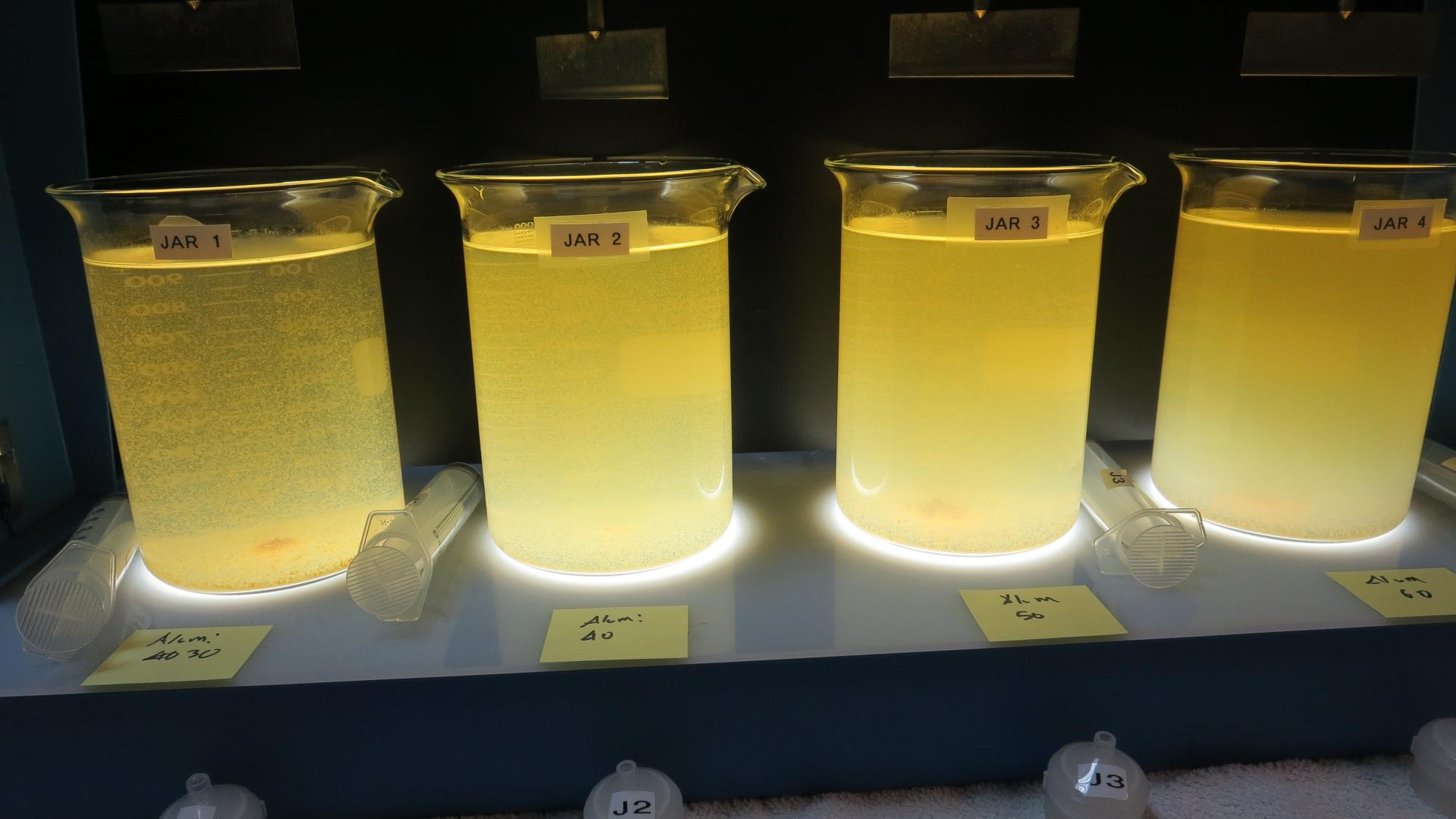 Jars 37-40: After 5 min of settling, 25 mL is syringed for filterability and %UVT/UVA.
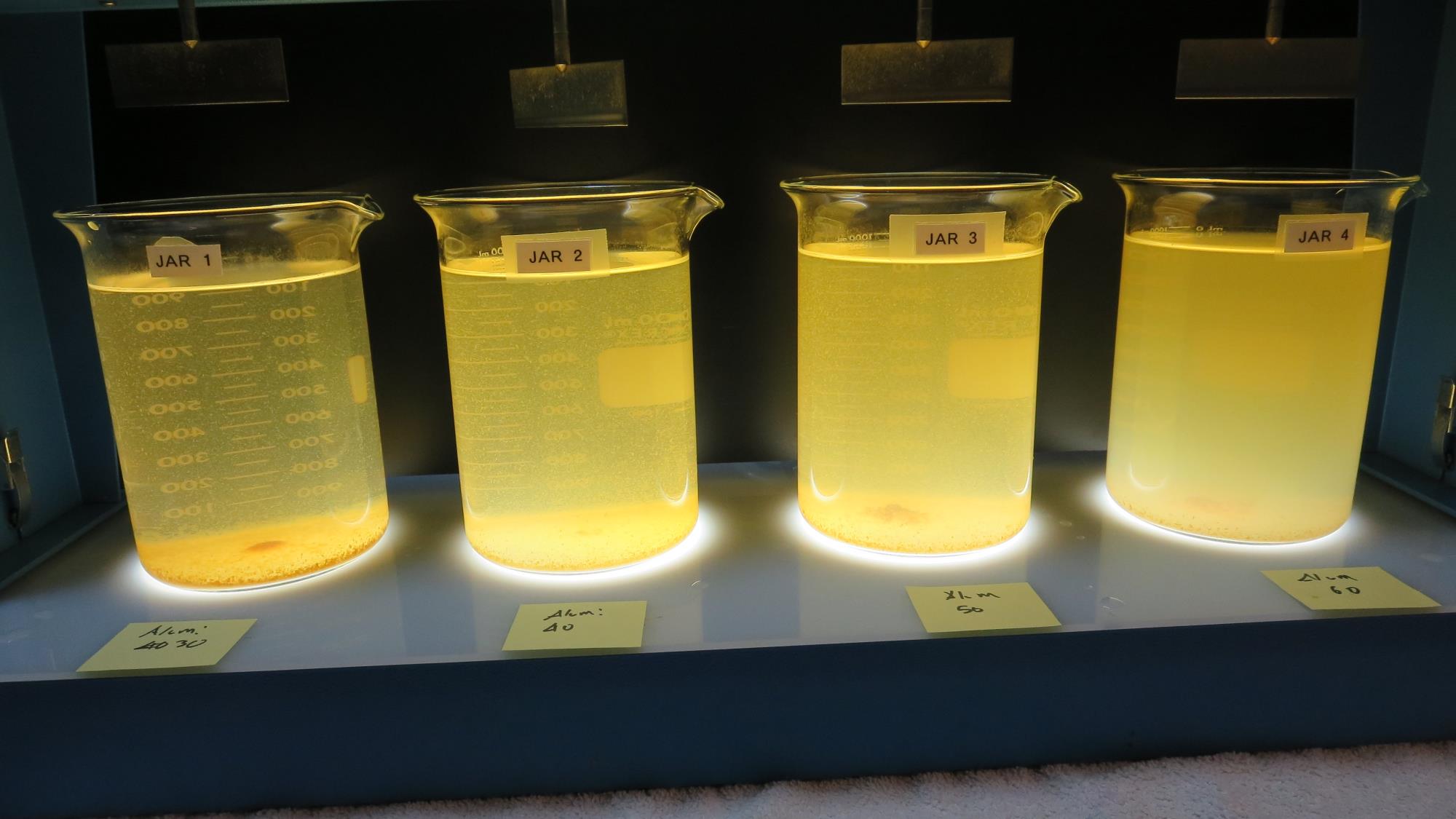 30 mg/L Alum
Filtrate: 0.77 NTU
UVT: 90.3%
UVA: 0.044/cm 
UVA Reduction: 83.5%
Settled: 75.8 NTU
40 mg/L Alum
Filtrate: 0.64 NTU
UVT: 91.3%
UVA: 0.039/cm 
UVA Reduction: 85.4%
Settled: 35.5 NTU
50 mg/L Alum
Filtrate: 0.06 NTU
UVT: 92.4%
UVA: 0.034/cm 
UVA Reduction: 88.4%
Settled: 54.6 NTU
60 mg/L Alum
Filtrate: 0.16 NTU
UVT: 93.6%
UVA: 0.028/cm 
UVA Reduction: 89.5%
Settled: 25.8 NTU
Jars 37-40: After 25-minutes of settling, settled water turbidity is taken.
Jars 41-44 TestFlash Mix 200 RPM, 20 SecFloc Mix 30 RPM, 5 min25 mL sampled 5 minutesat end of Floc periodApplied Coagulant960Polyaluminum Hydroxychlorosulfate
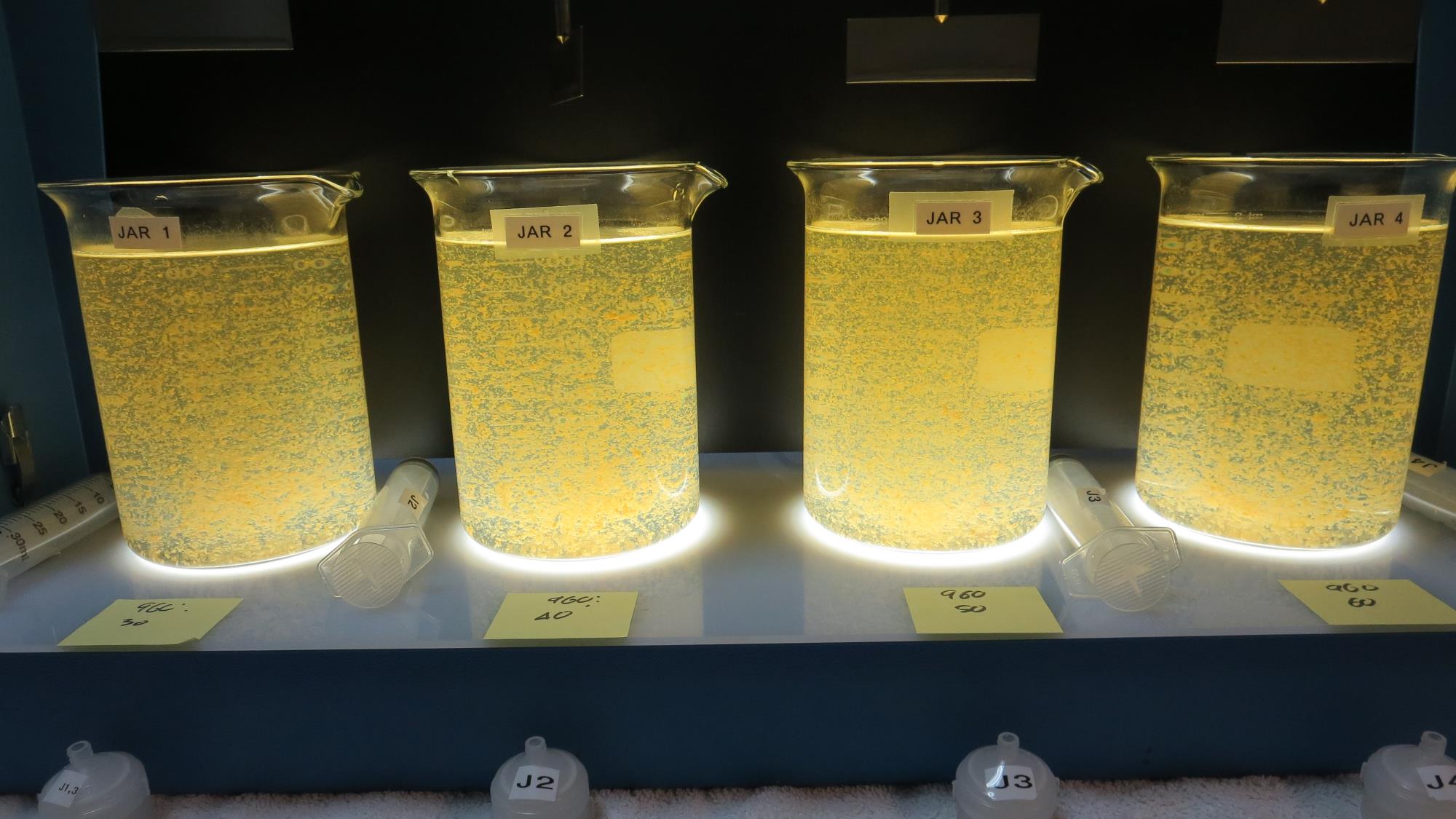 50 mg/L 960
Filtrate: 0.05 NTU
UVT: 92.3%
UVA: 0.034/cm 
UVA Reduction: 87.3%
Settled: 16.5 NTU
60 mg/L 960
Filtrate: 0.05 NTU
UVT: 93.7%
UVA: 0.028/cm 
UVA Reduction: 89.5%
Settled: 13.4 NTU
30 mg/L 960
Filtrate: 0.07 NTU
UVT: 91.7%
UVA: 0.037/cm 
UVA Reduction: 86.1%
Settled: 15.5 NTU
40 mg/L 960
Filtrate: 0.05 NTU
UVT: 91.9%
UVA: 0.036/cm 
UVA Reduction: 86.5%
Settled: 15.5 NTU
Jars 41-44: End of Floc Duration, 25 mL is syringed for filterability and %UVT/UVA.
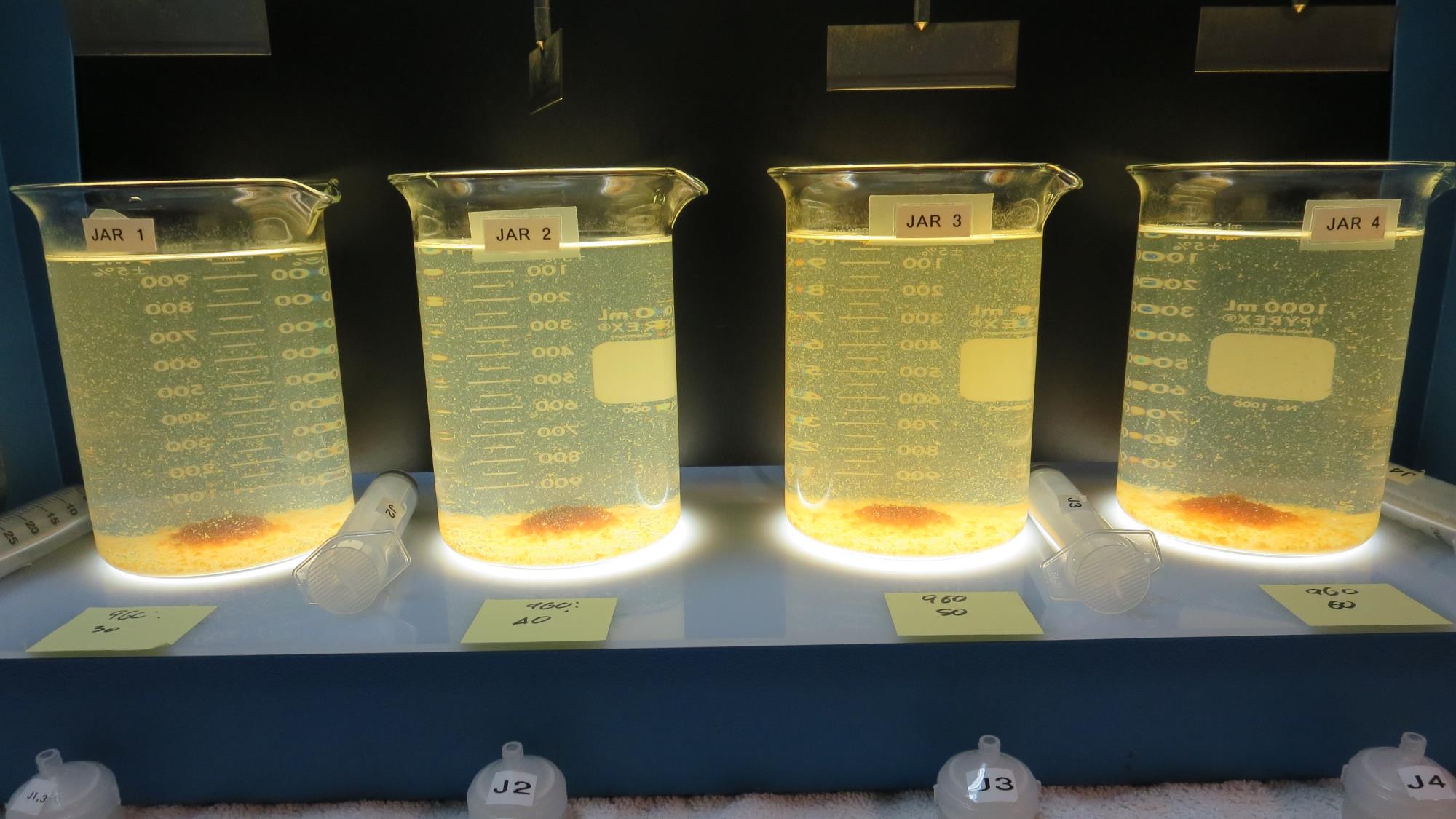 Jars 41-44: After 5 min of settling, 25 mL is syringed for filterability and %UVT/UVA.
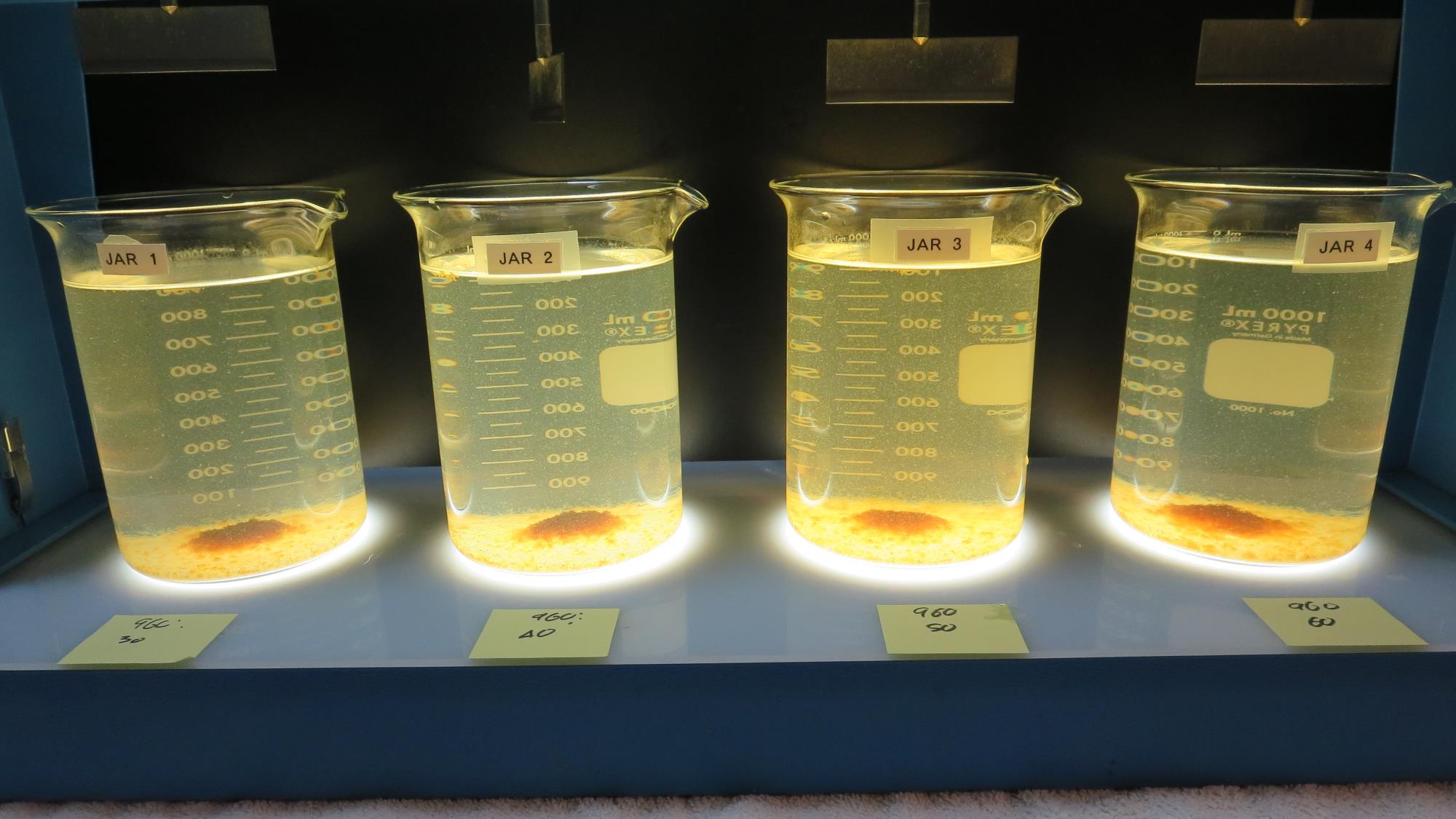 50 mg/L 960
Filtrate: 0.05 NTU
UVT: 92.3%
UVA: 0.034/cm 
UVA Reduction: 87.3%
Settled: 16.5 NTU
60 mg/L 960
Filtrate: 0.05 NTU
UVT: 93.7%
UVA: 0.028/cm 
UVA Reduction: 89.5%
Settled: 13.4 NTU
30 mg/L 960
Filtrate: 0.07 NTU
UVT: 91.7%
UVA: 0.037/cm 
UVA Reduction: 86.1%
Settled: 15.5 NTU
40 mg/L 960
Filtrate: 0.05 NTU
UVT: 91.9%
UVA: 0.036/cm 
UVA Reduction: 86.5%
Settled: 15.5 NTU
Jars 41-44: After 25-minutes of settling, settled water turbidity is taken.
Jars 45-48 TestFlash Mix 200 RPM, 20 SecFloc Mix 30 RPM, 5 min25 mL sampled 5 minutesat end of Floc periodApplied Coagulant961No photos available
Jar Testing for 1-Liter Jars: Procedures for Most Treatment Plants
Fill jars with source water prior to coagulant injection and set paddle speed at 30 rpm
Add chemicals (i.e., NaOCl, primary coagulant, coagulant aid) to each jar
Flash mix for 15-30 seconds (200 rpm)
Slow mix for 5 minutes (20-30 rpm)
Settled for 5 minutes.   Syringe 25 mL from each jar taken 1-inch below surface (25 mL/12 sec rate)
Filtered through 1.2 um isopore membrane into cuvette drip rate, 15 mL/(50-90 sec)
Measure filtrate turbidity, chlorine residual and %UVT/UVA
Measure settled water turbidity after 25 minutes of total setting
Record all data
Jar TestFilterability Test Equipment
Turbidity Instrument

Syringe w/Luer-Lock Tip, 30 cc 
(part#: 2225800, by Hach)

Swinnex Filter Holder, 25 mm                                   (part#: SX0002500)

Isopore Membrane Filter, 1.2 um absolute 
pore size, 
Φ= 25 mm , thickness: 24 um, 
hydrophilic polycarbonate membrane
(part #: RTTP02500)

Go to Sigma-Aldrich for laboratory supplies  http://www.sigmaaldrich.com/united-states.html
Isopore Membrane Information
Isopore Membrane Background Information
The Isopore membrane is a polycarbonate, track-etched screen filter recommended for all analyses in which the sample is viewed on the surface of the membrane. The Isopore membrane is composed of polycarbonate film, which has a smooth, glass-like surface for clearer sample observation. The unique manufacturing process of the membrane ensures a precise pore diameter and a consistent pore size for accurate separation of samples by size. Matched-weight filters are not usually required because of low, constant tar and ash weights.Features & Benefits:Membrane structure retains particles on the surface, simplifying counting and analysis
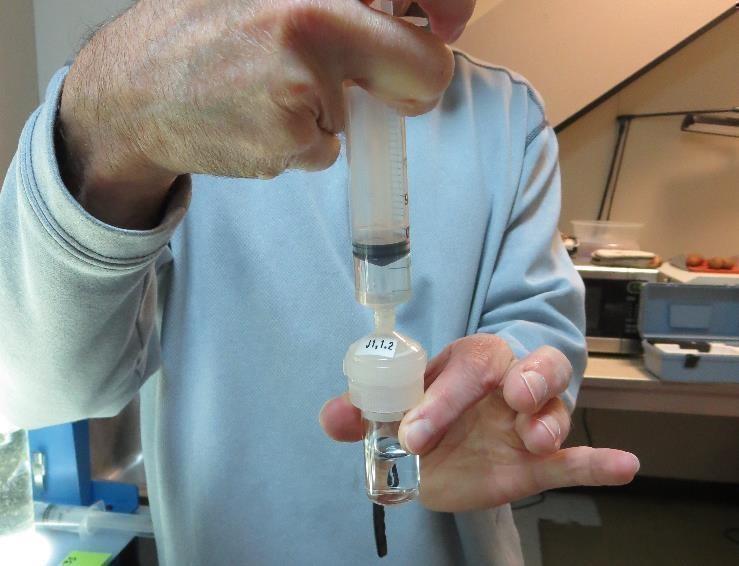 Jar Test - Filterability Test
Syringe ~ 25 mL from jar (after 5-minutes of settling)
Filter-to-waste 3-5 mL
Filter directly into clean cuvette
Measure turbidity 
Note: Take several readings before recording final NTU results.  Micro bubbles can adhere to glass causing false NTU readings.  To remove bubbles, tilt cuvette up to 90 degrees.
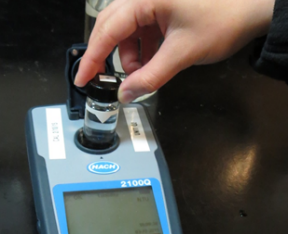 Contact
Guy Schott, P.E.
State Water Resources Control Board
Division of Drinking Water
Santa Rosa, CA
Go to Stock Solution/Dose calculations/Jar Test Results for tools to download
www.waterboards.ca.gov/drinking_water/programs/districts/mendocino_district.html
Jar Testing Done Right training video:  https://www.youtube.com/watch?v=aGByyxhelkI 
Email: Guy Schott - Guy.Schott@waterboards.ca.gov
Office Number: 707-576-2732
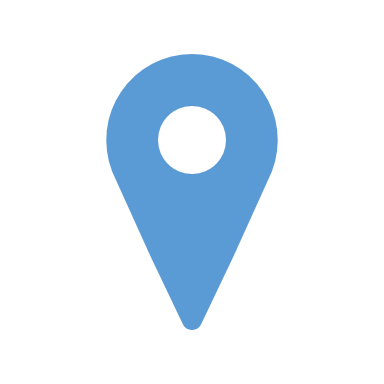